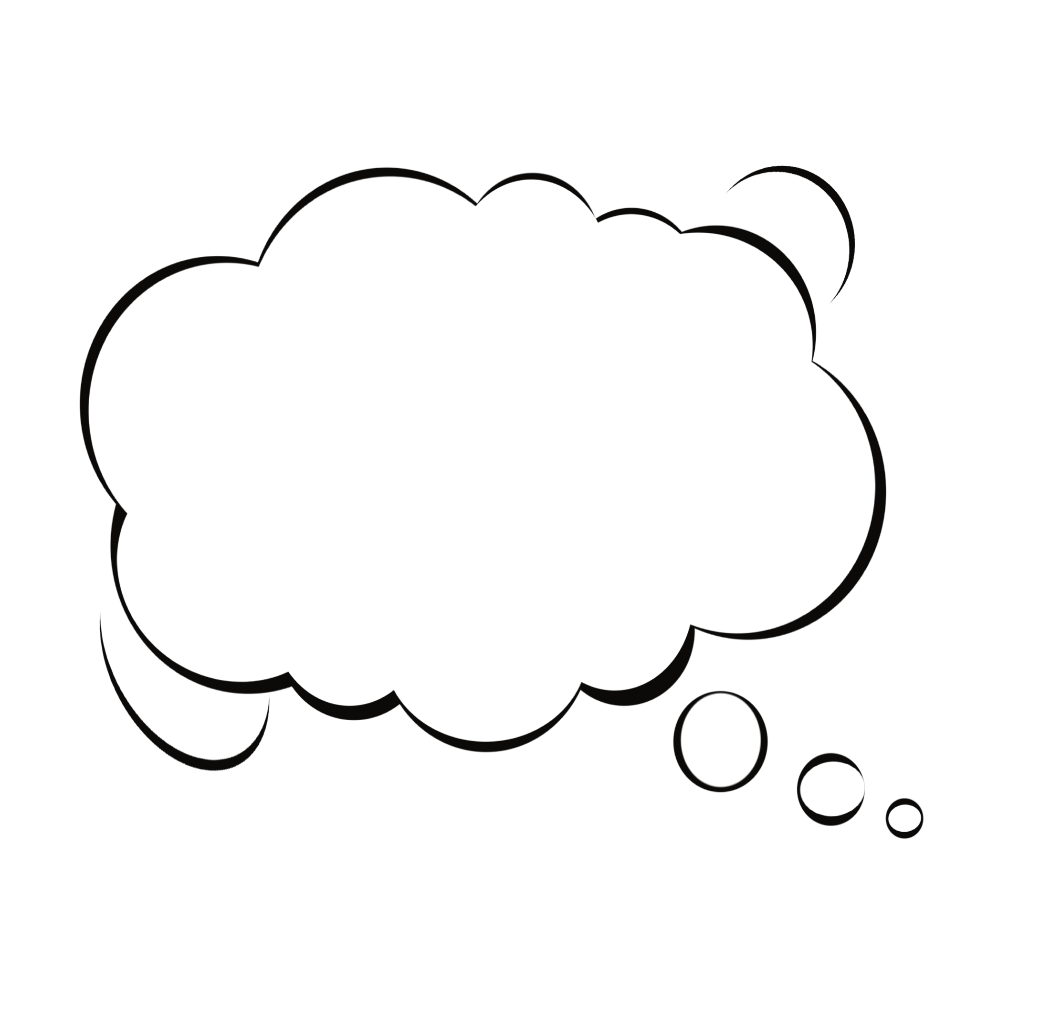 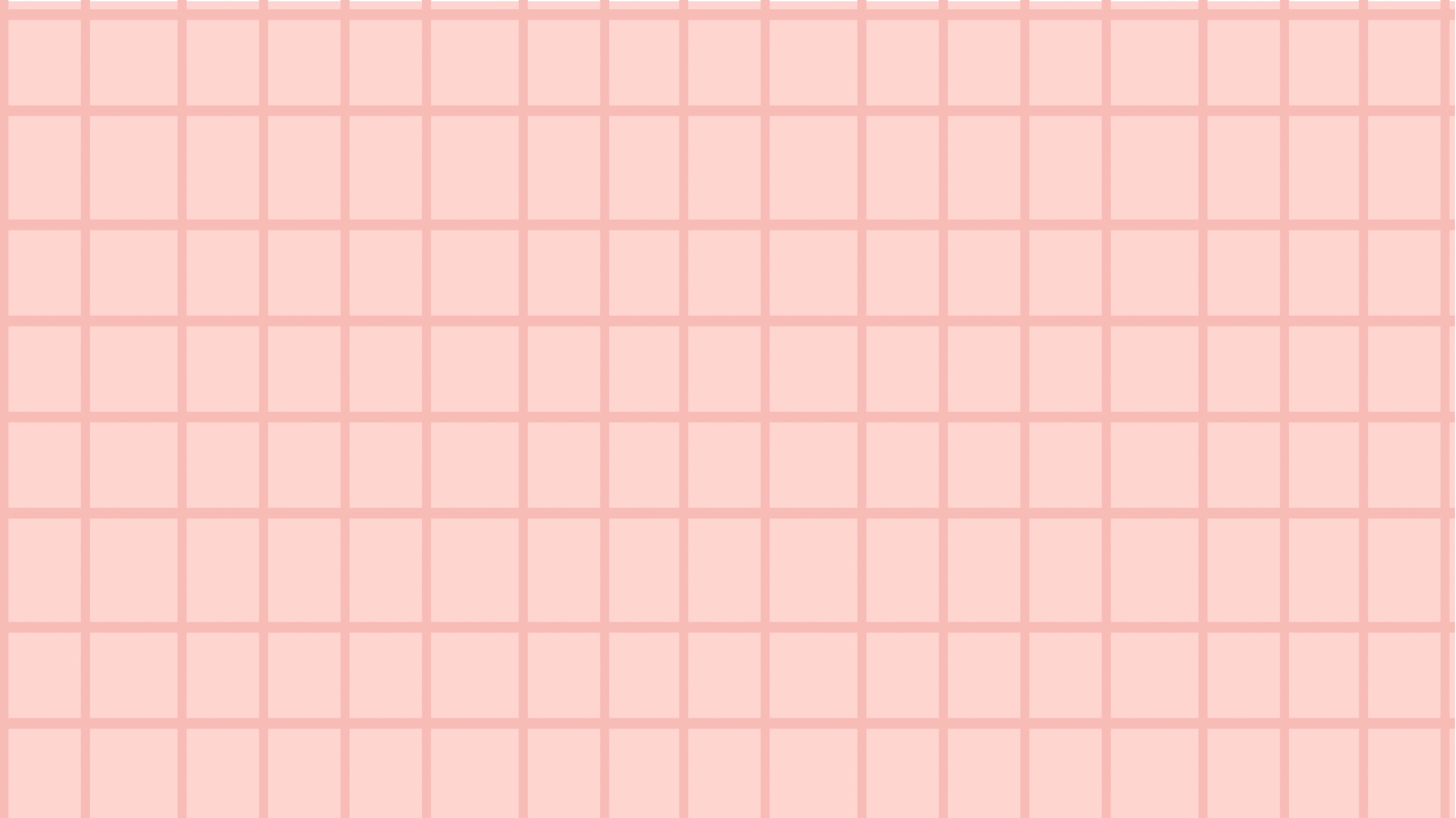 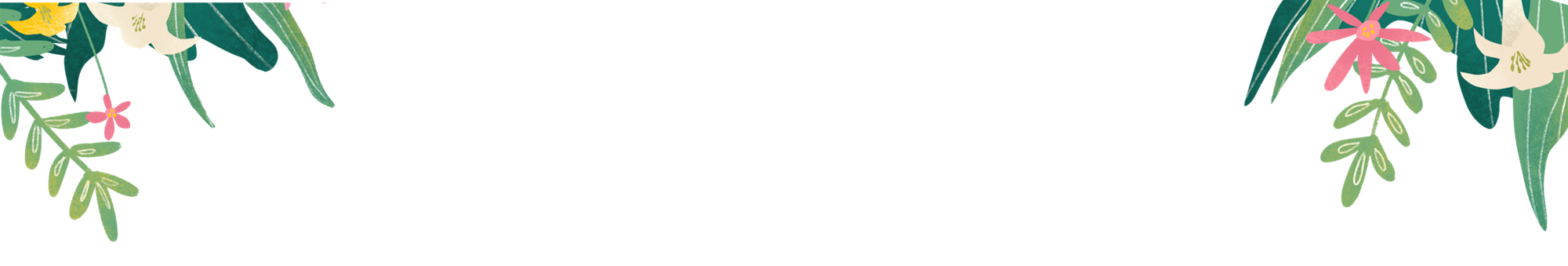 KHỞI ĐỘNG
KHỞI ĐỘNG
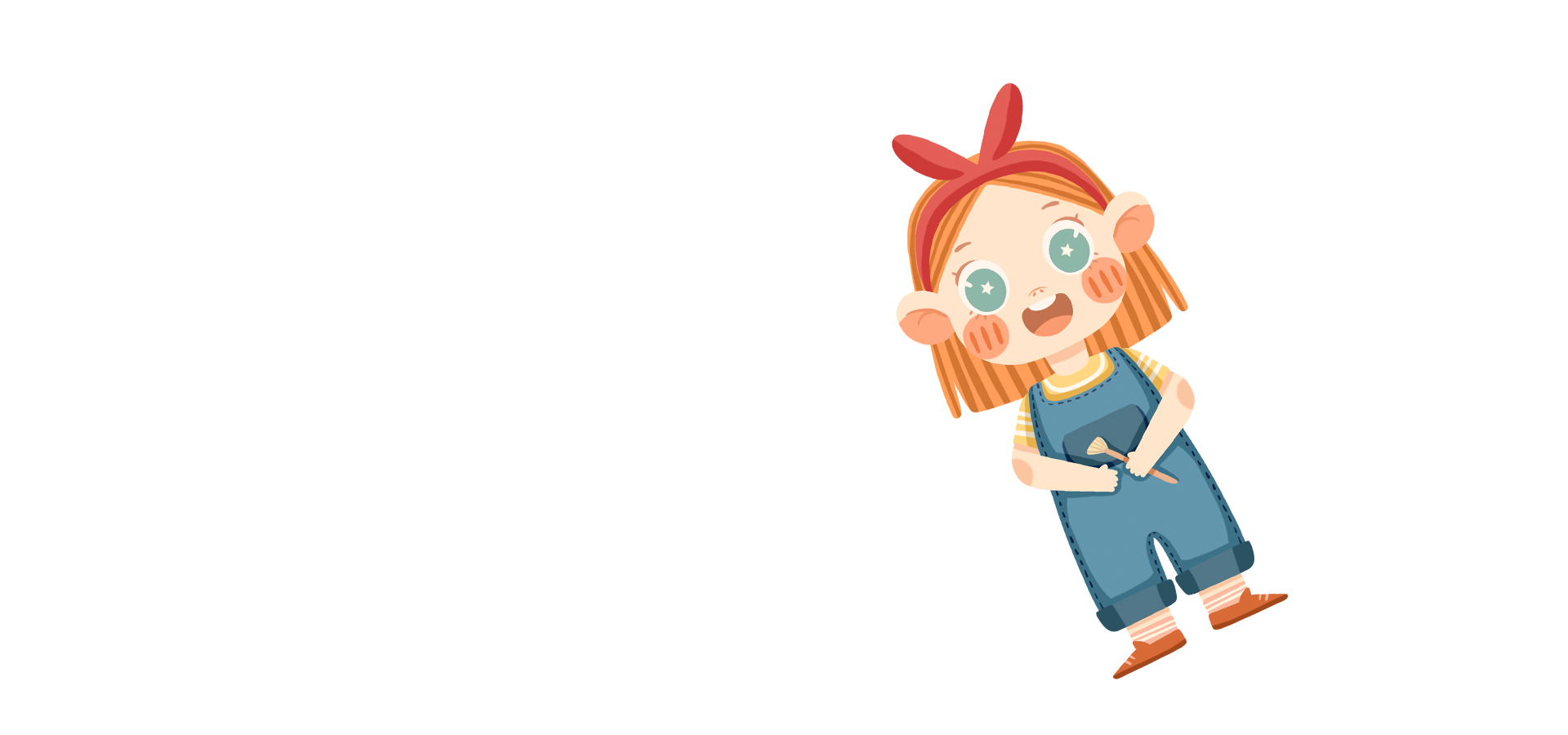 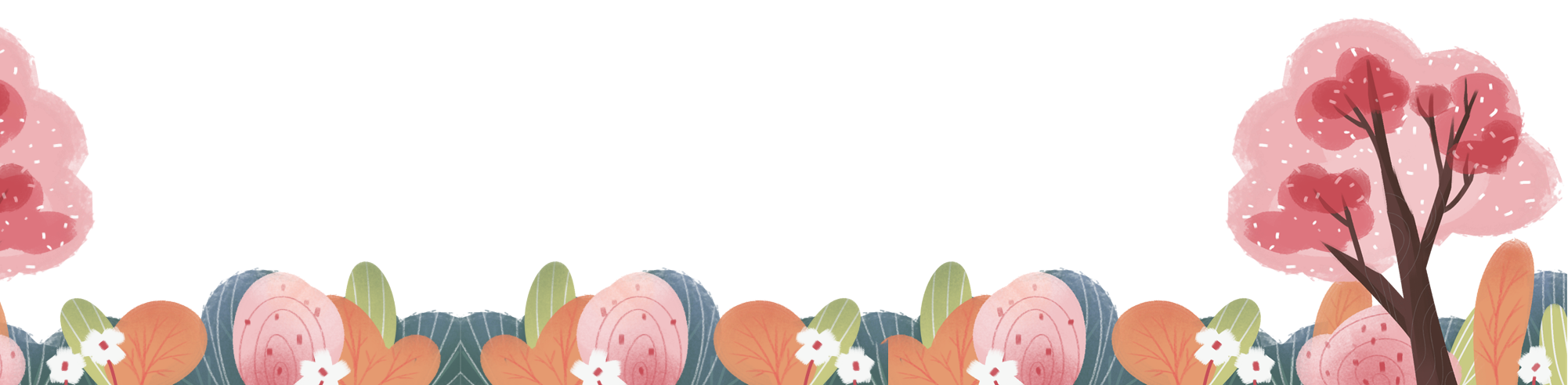 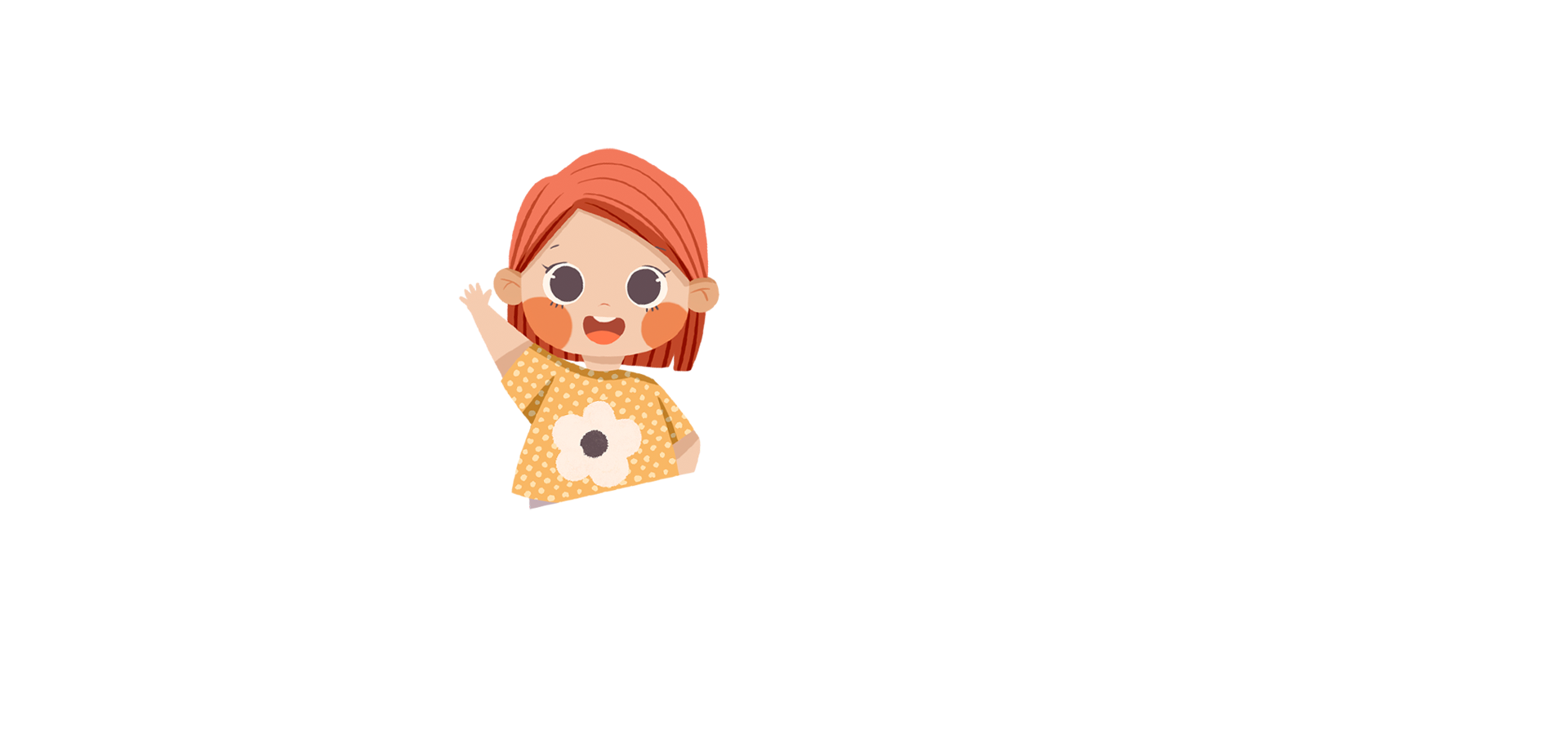 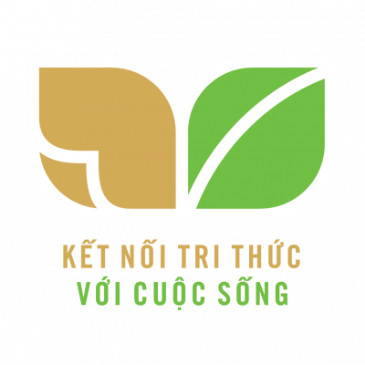 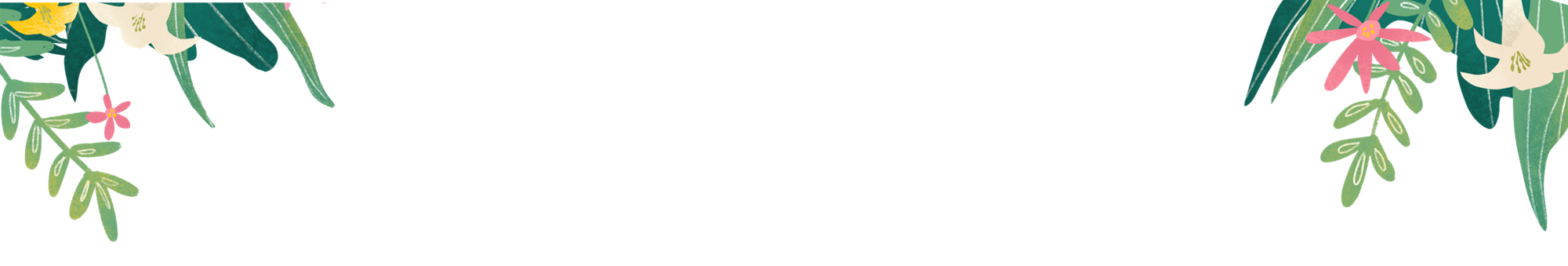 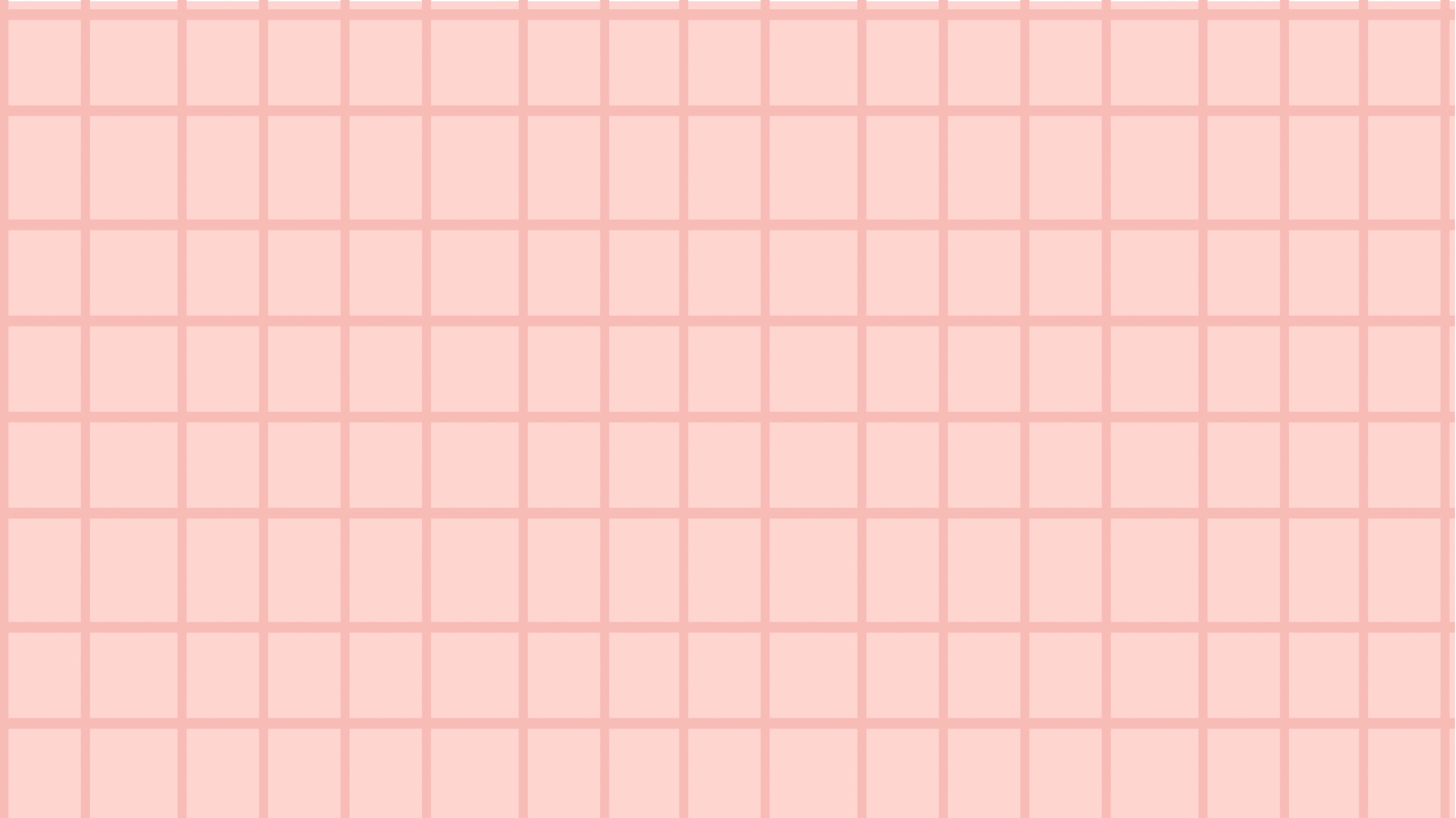 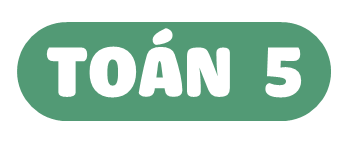 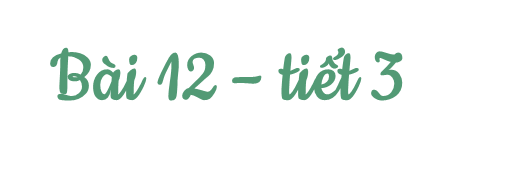 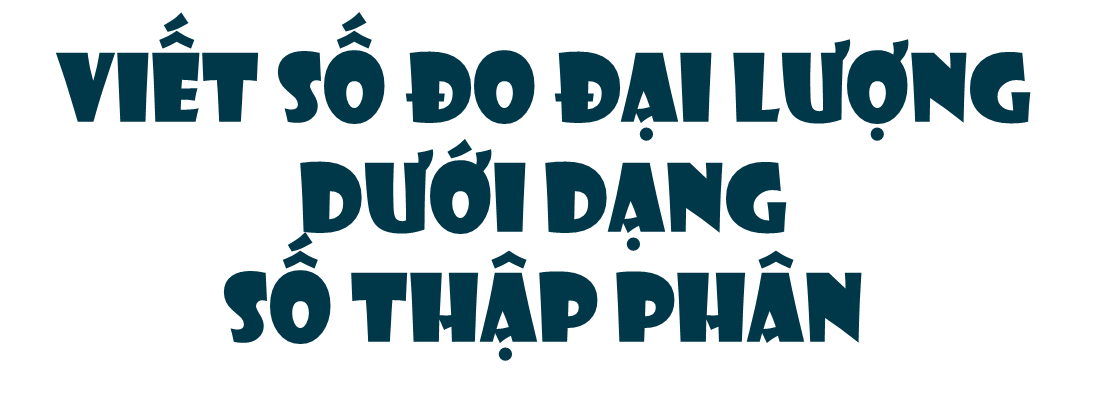 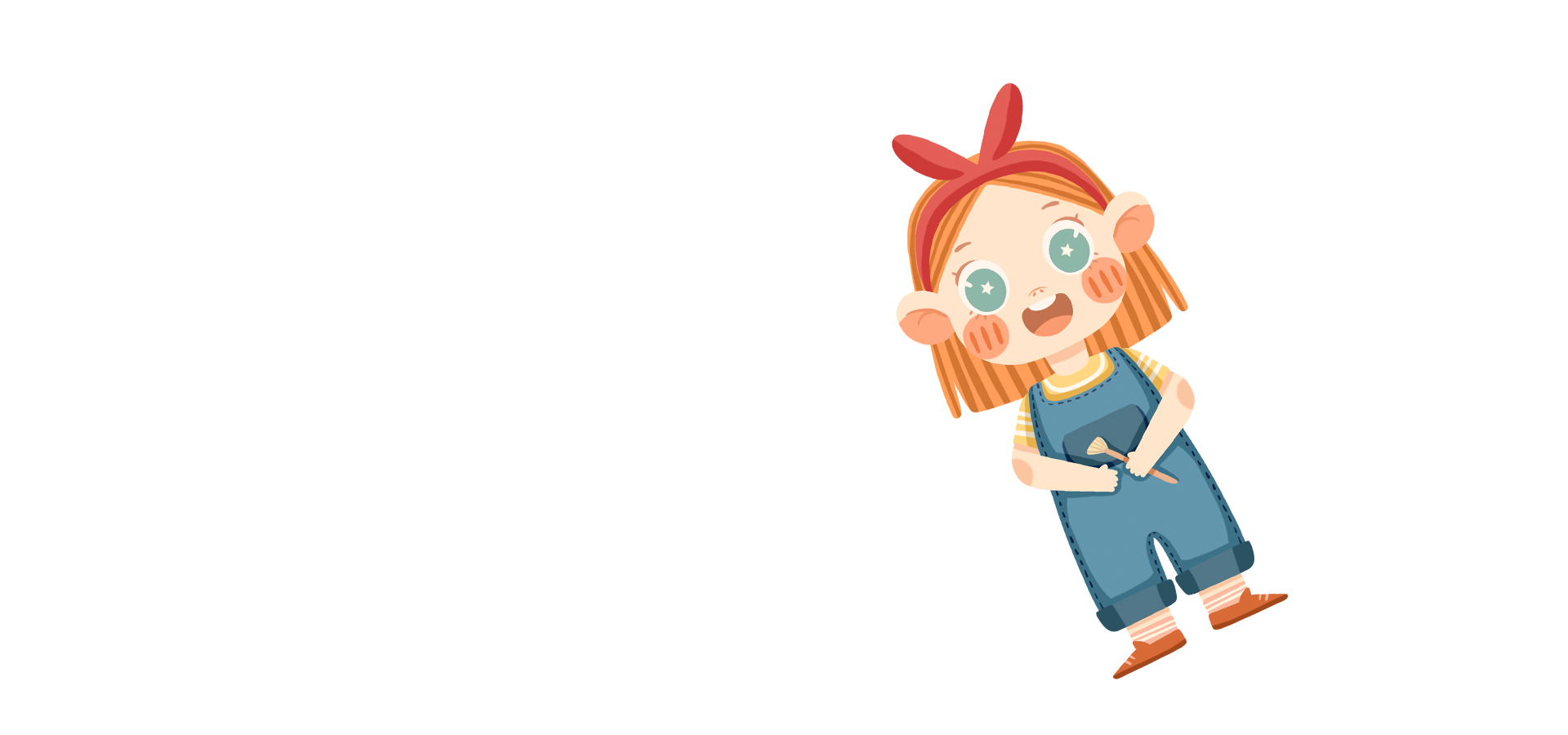 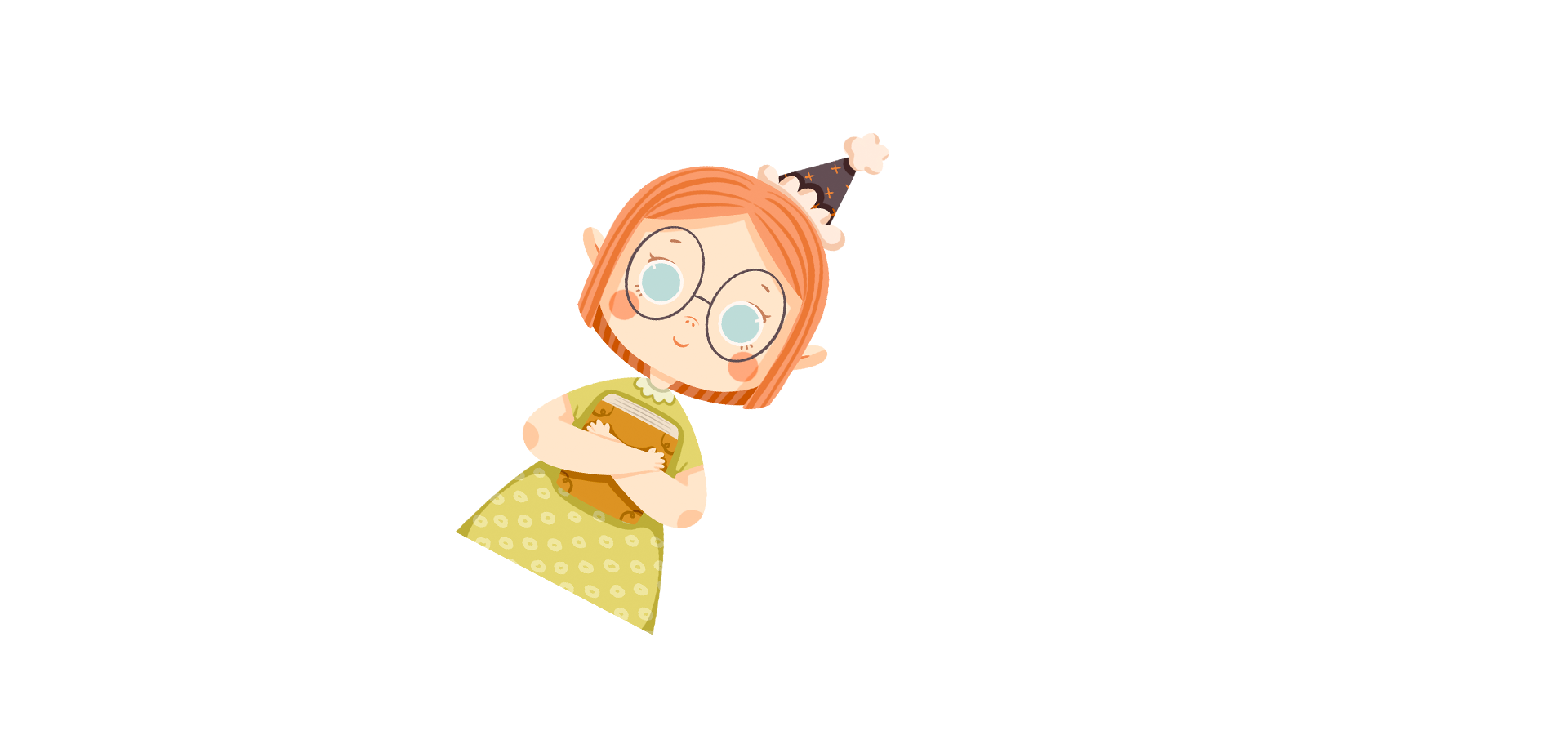 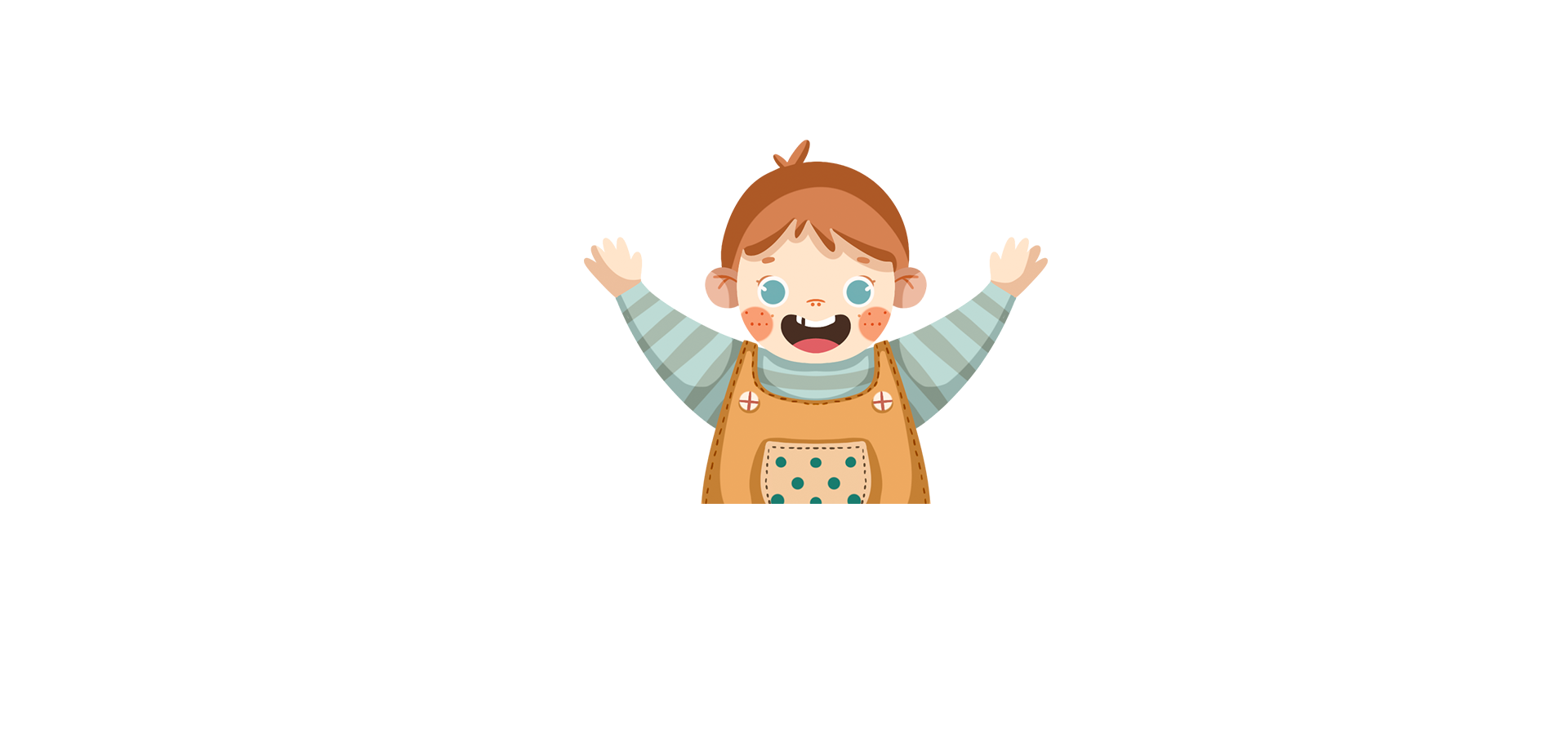 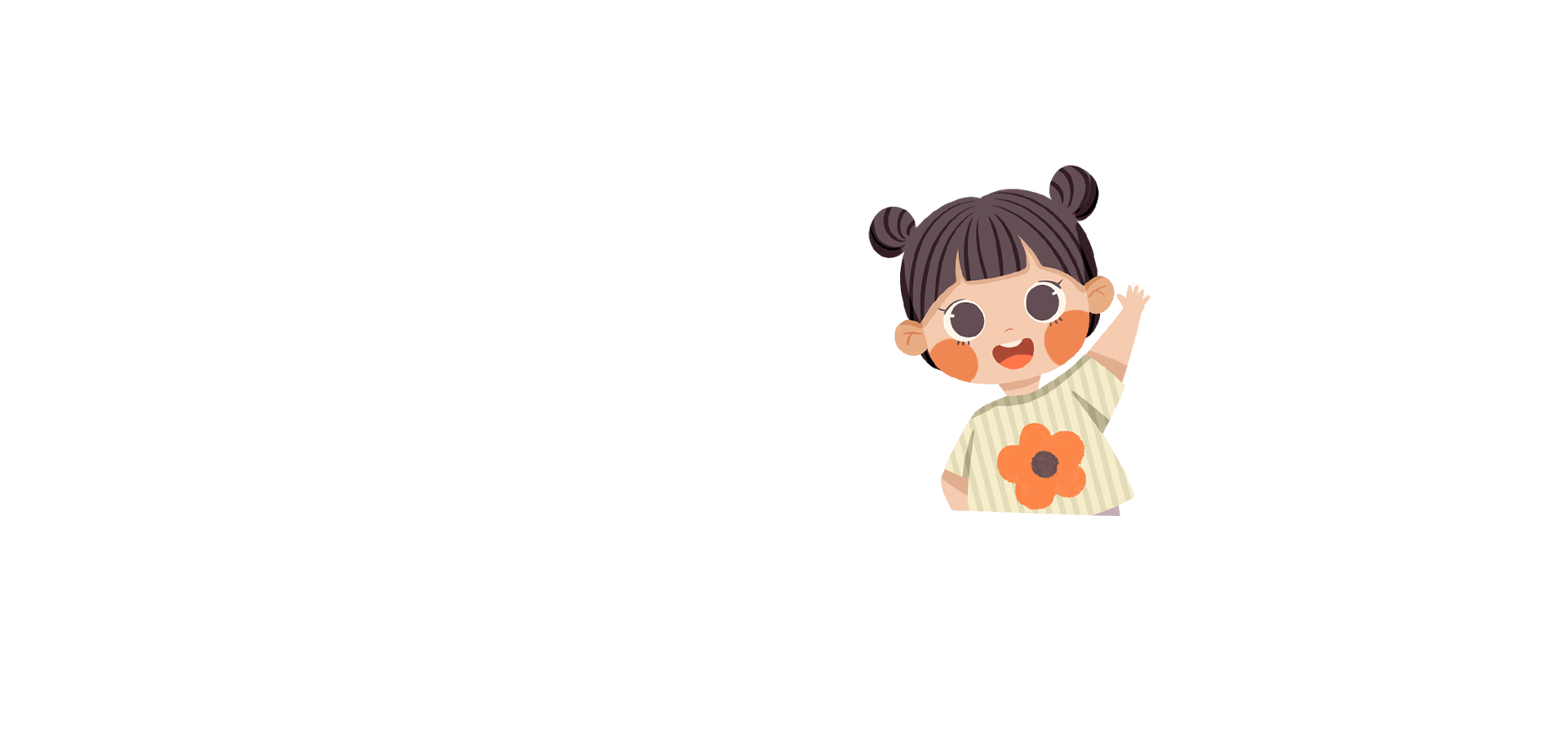 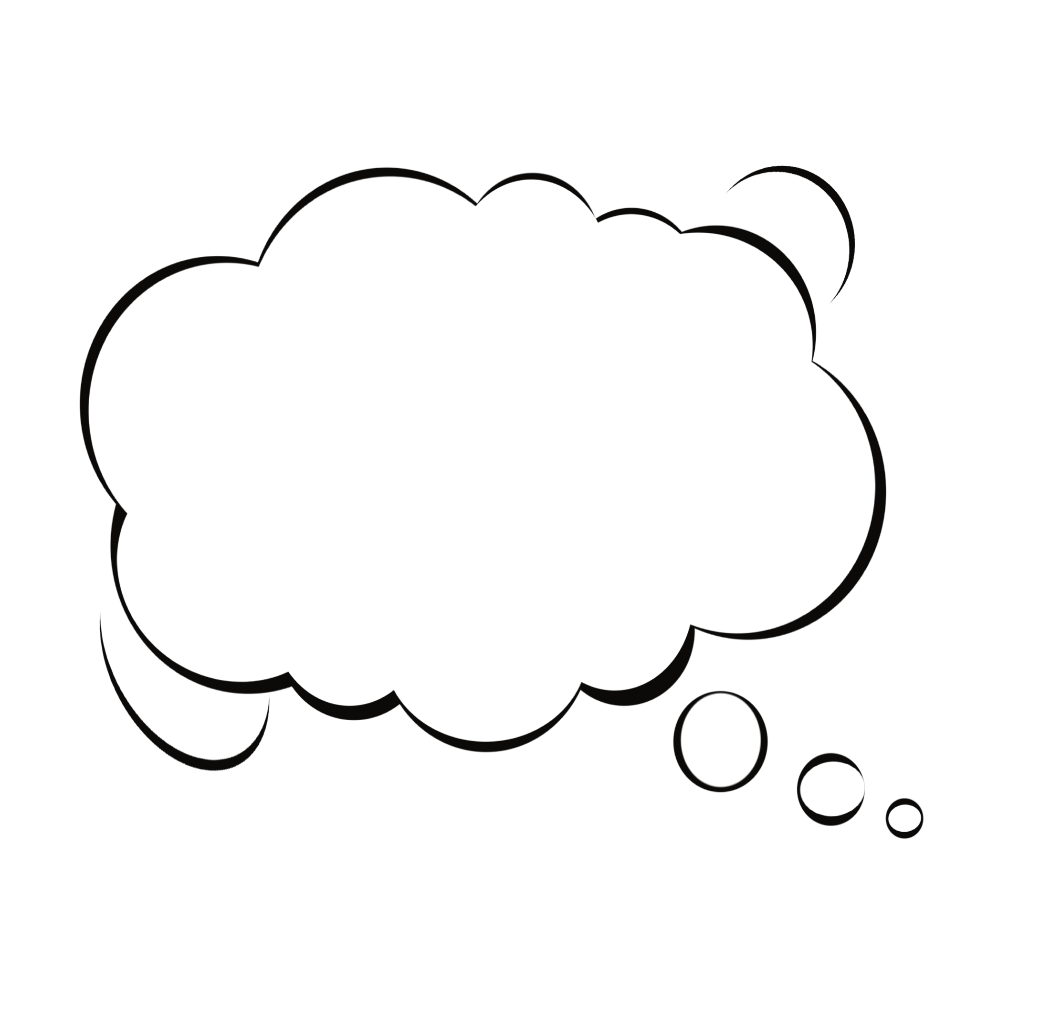 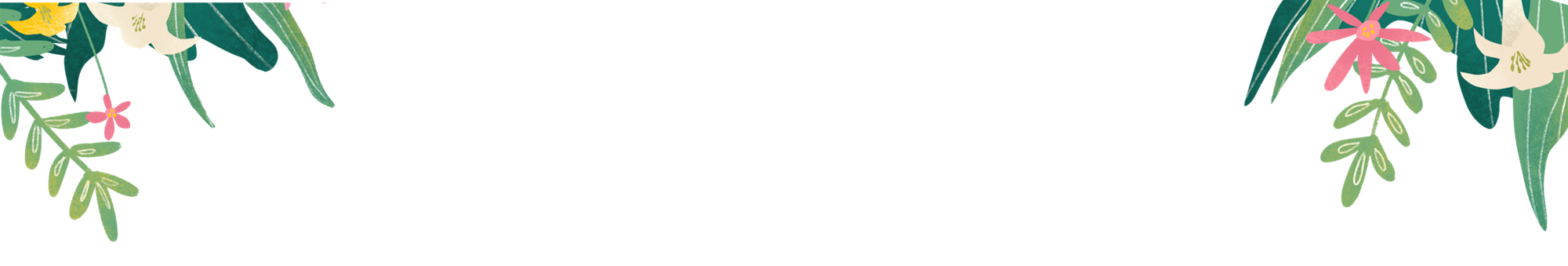 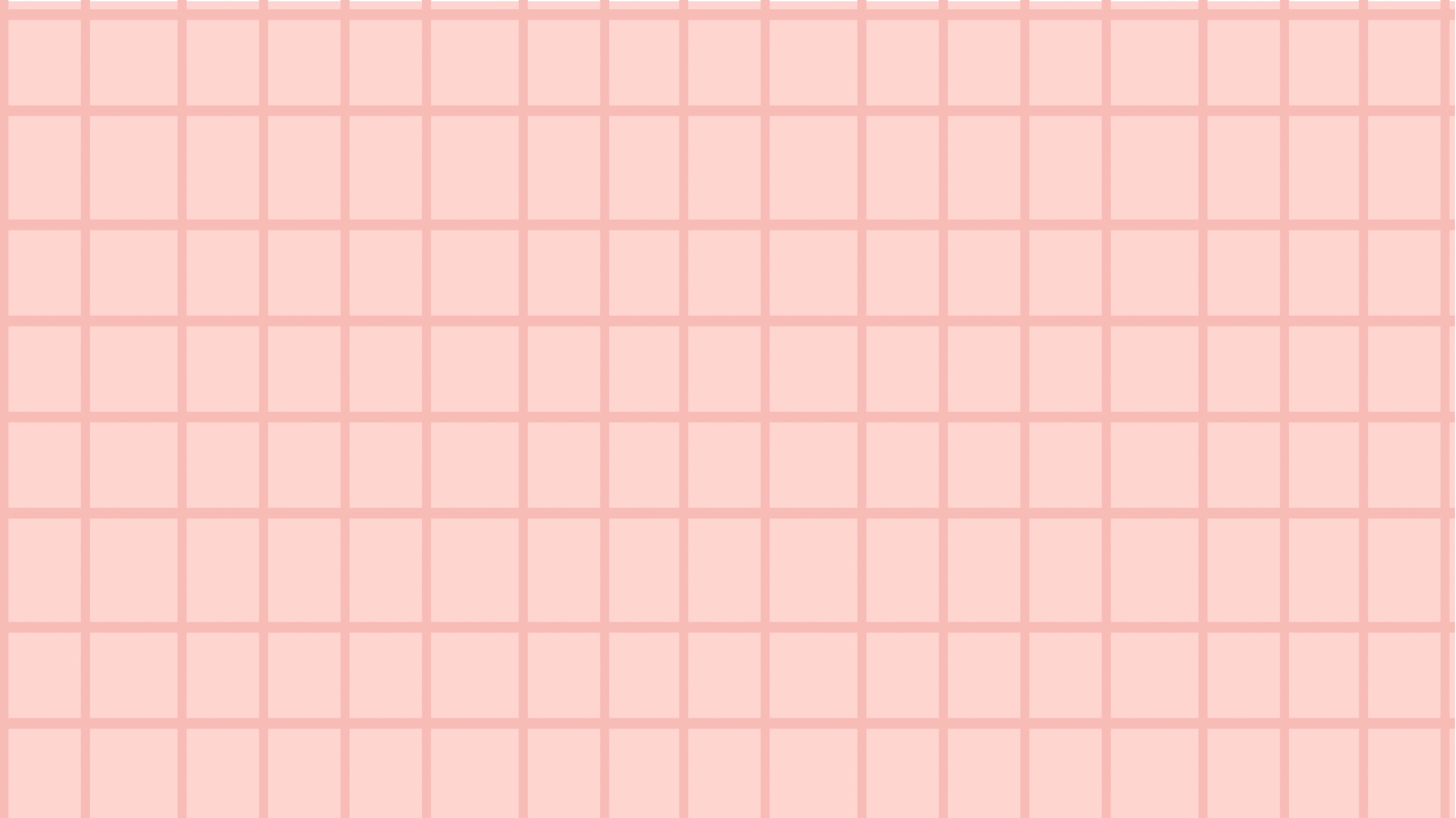 LUYỆN TẬP
LUYỆN TẬP
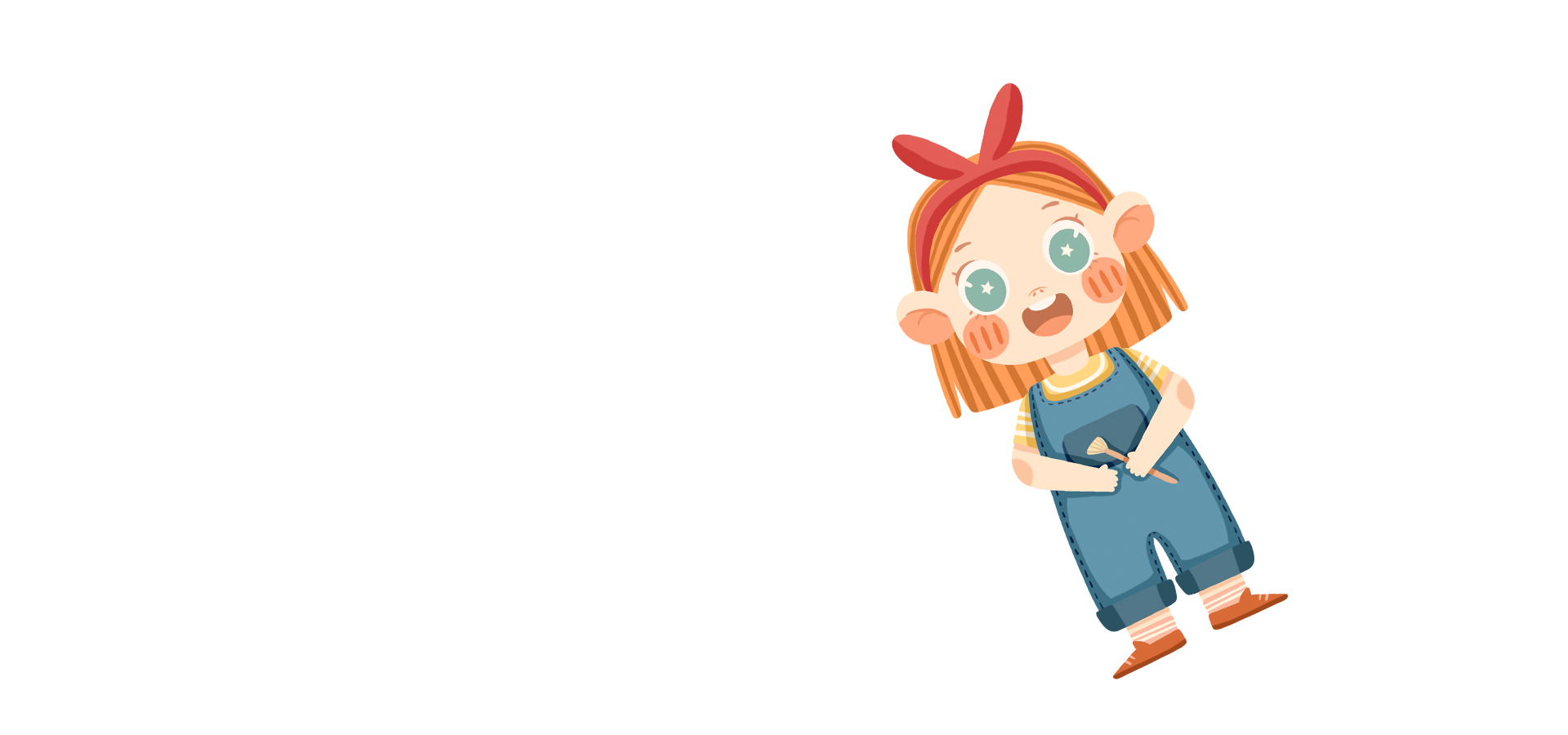 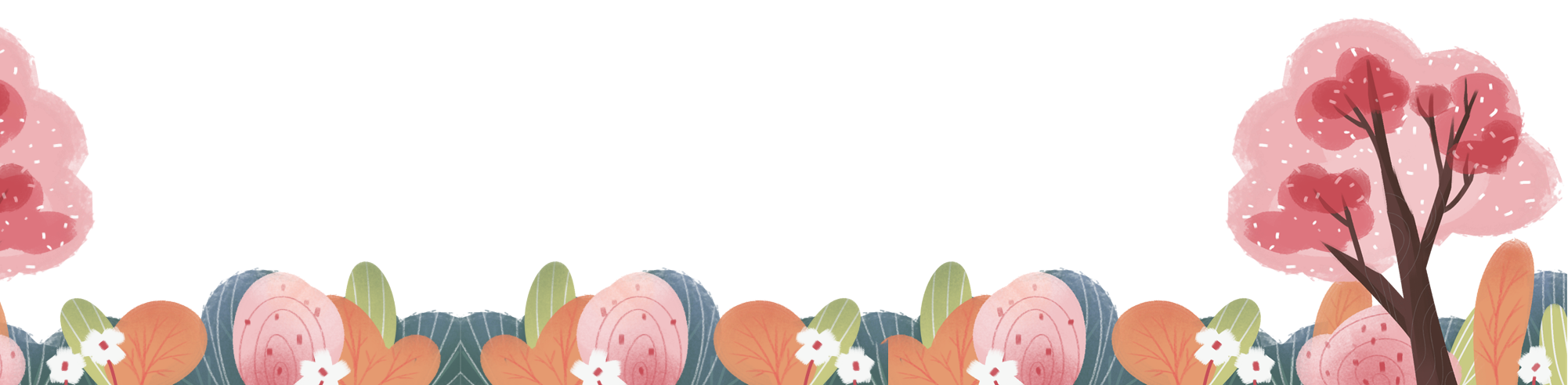 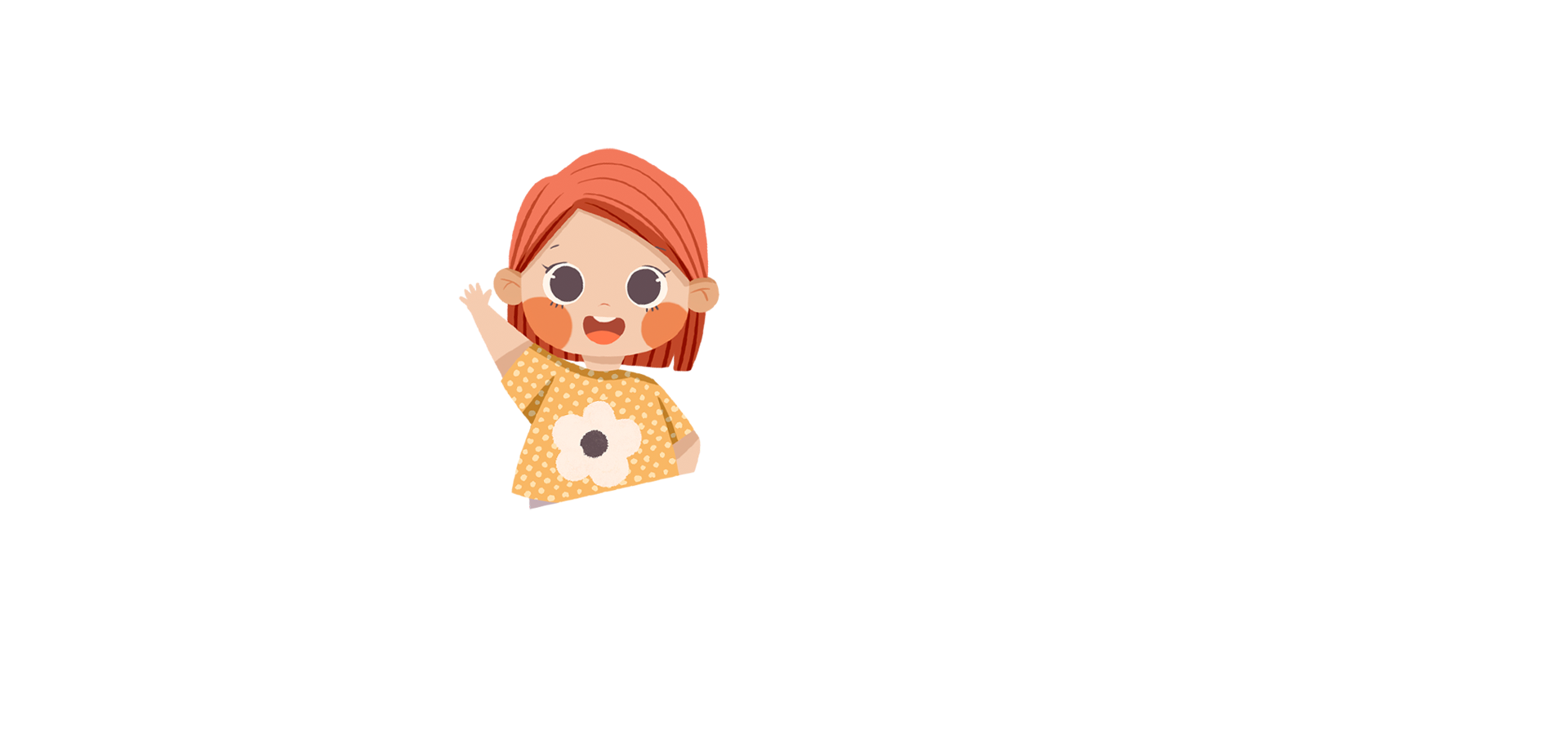 1
Tìm số thập phân thích hợp
8 m 7 dm =           m
      4 m 8 cm =             m
       5 cm 6 mm =            cm
b) 215 cm =           m
      76 mm =            cm
       9 mm =            cm
?
?
?
?
?
?
2,539m = … m … dm … cm … mm
7,306m= … m … dm … mm
[Speaker Notes: Chốt: Viết được số đo độ dài dưới dạng STP]
2
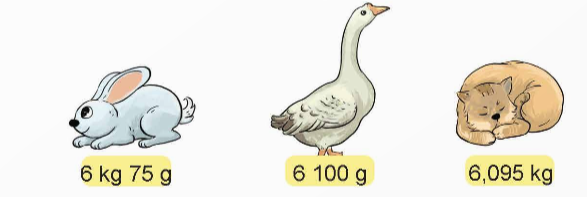 Các con vật có cân nặng như hình vẽ.
a) Tìm số thập phân thích hợp.
6 kg 75 g =              kg
6 100 g =            kg
?
?
b) Chọn câu trả lời đúng.
Con vật nào nặng nhất?
A. Thỏ                         B. Ngỗng                                   C. Mèo
[Speaker Notes: Chốt: Viết được số đo khối lượng dưới dạng STP]
3
a) Tìm số thập phân thích hợp.
6 l 260 ml =              l
5 l 75 ml =             l
3 452 ml =             l
750 ml =            l
?
?
?
?
b) Sắp xếp các số thập phần tìm được ở câu a theo thứ tự từ bé đến lớn.
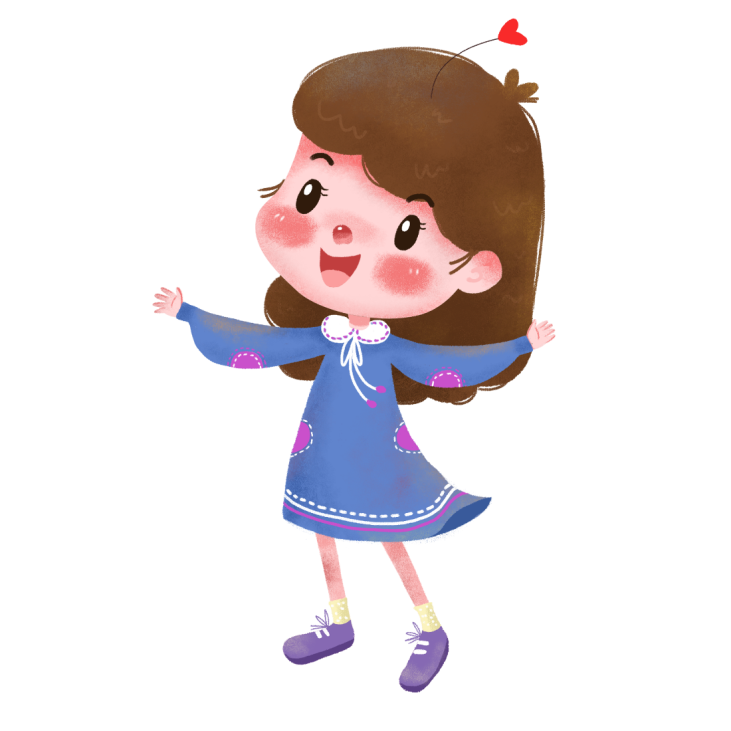 [Speaker Notes: Chốt: Viết được số đo thể tích dưới dạng STP]
4
Chọn câu trả lời đúng.
Có ba bức tranh tường
• Bức tranh về bảo vệ môi trường có diện tích là 5,3 m2
• Bức tranh về an toàn giao thông có diện tích là 5 m2 8 dm2;
• Bức tranh về phòng chống dịch Covid có diện tích là 5 m2 9 dm2
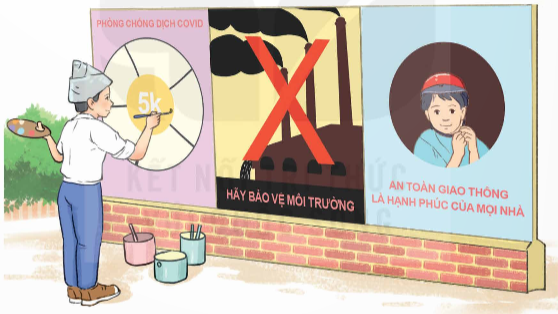 Bức tranh nào có diện tích bé nhất?
A. Bức tranh về bảo vệ môi trường
B. Bức tranh về an toàn giao thông
C. Bức tranh về phòng chống dịch Covid
[Speaker Notes: GV hỏi thêm:
+ Bức tranh nào có diện tích lớn nhất?” hoặc “Sắp xếp tên các bức tranh có số đo diện tích theo m2 theo thứ tự từ lớn đến bé”
=> Chốt: Viết được số đo độ dài, khối lượng, diện tích dưới dạng STP]
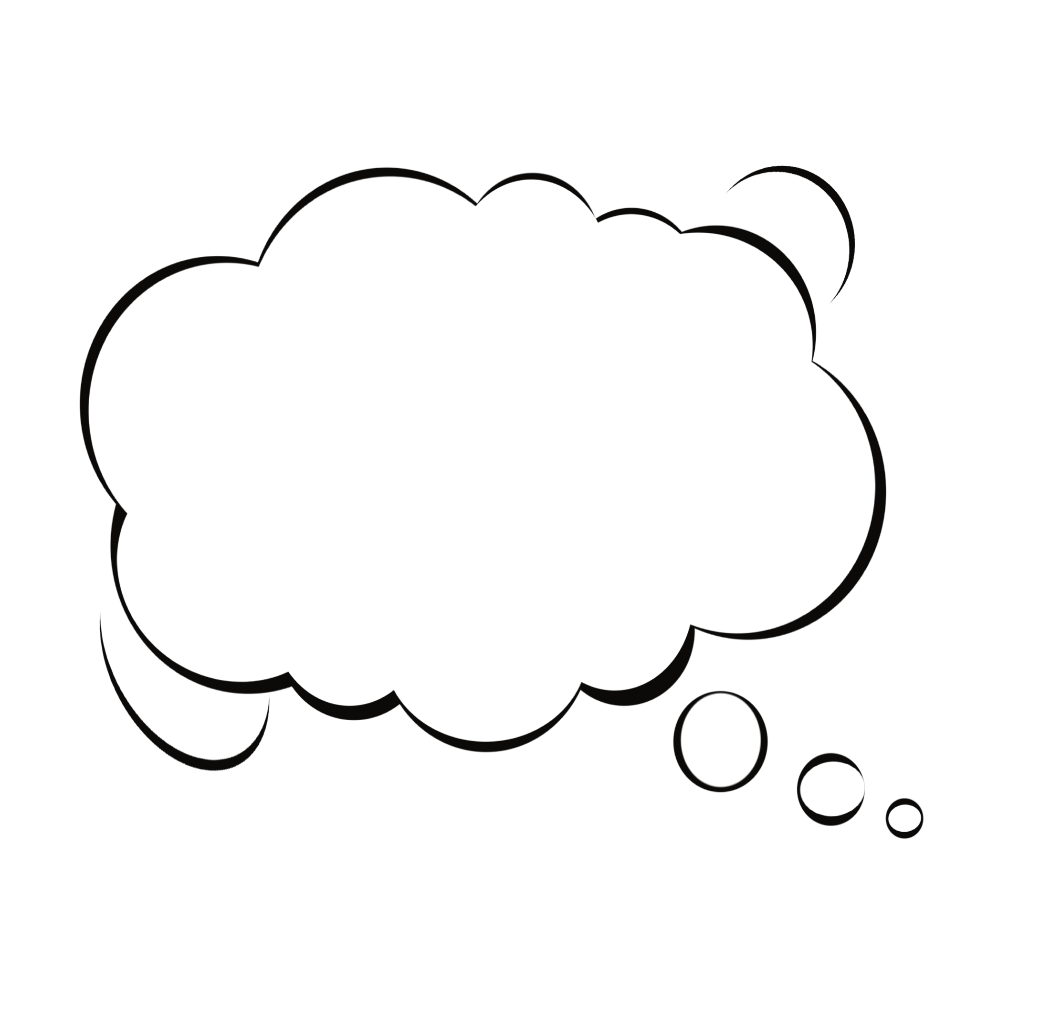 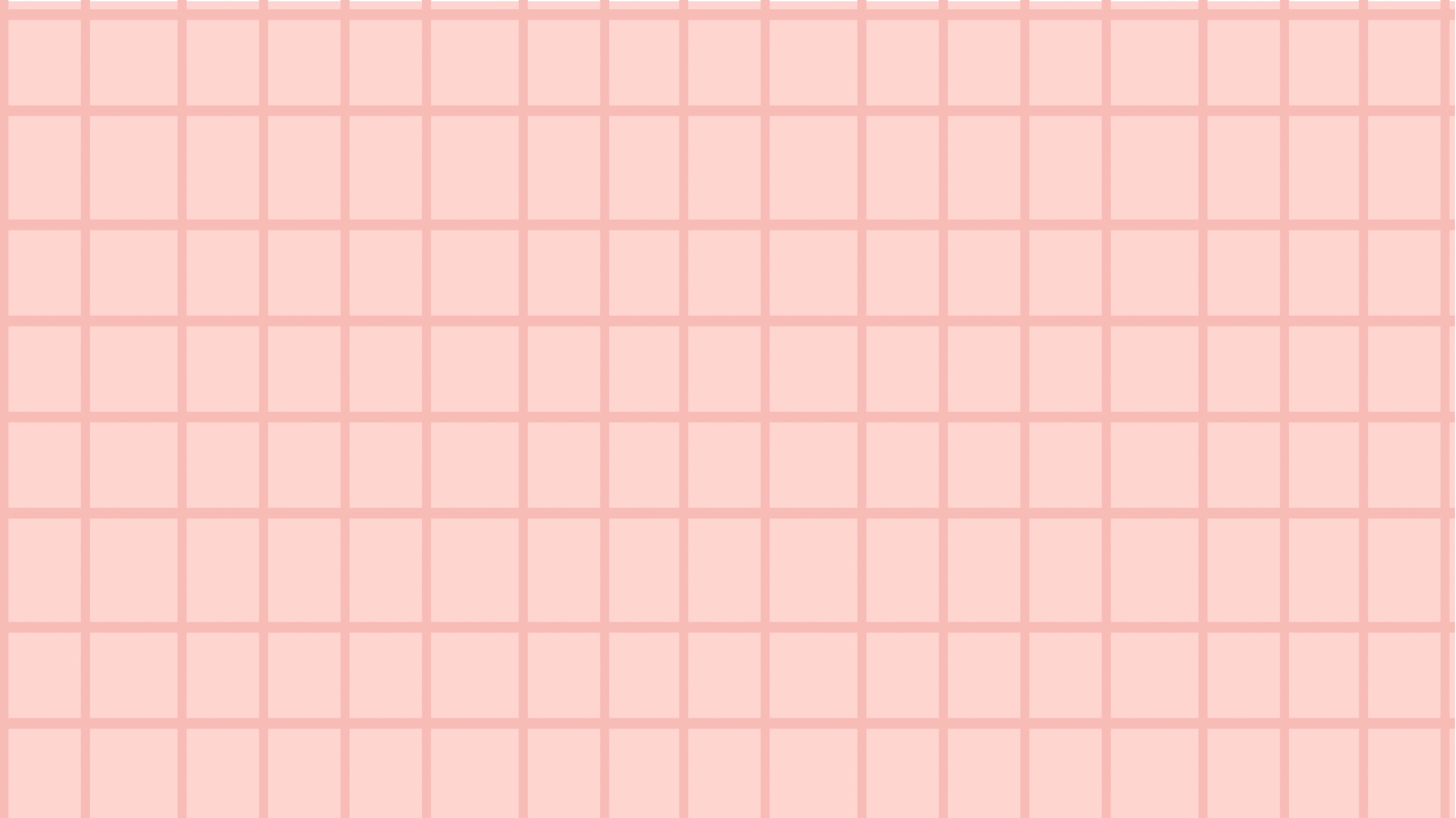 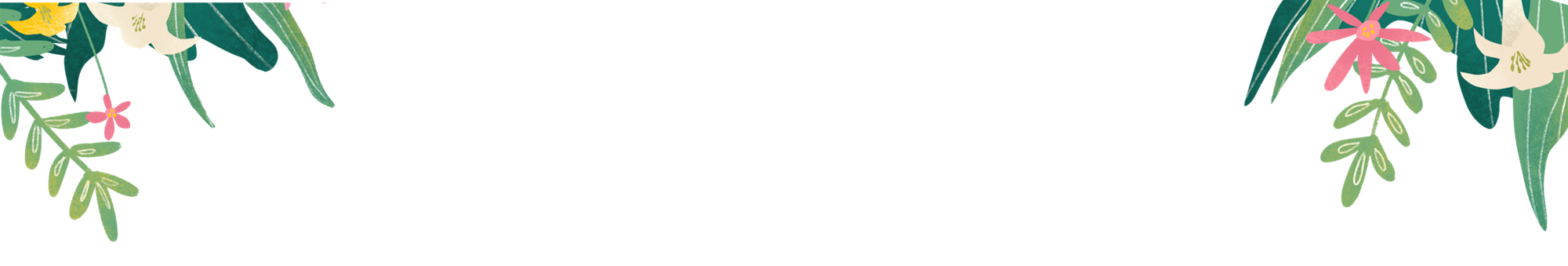 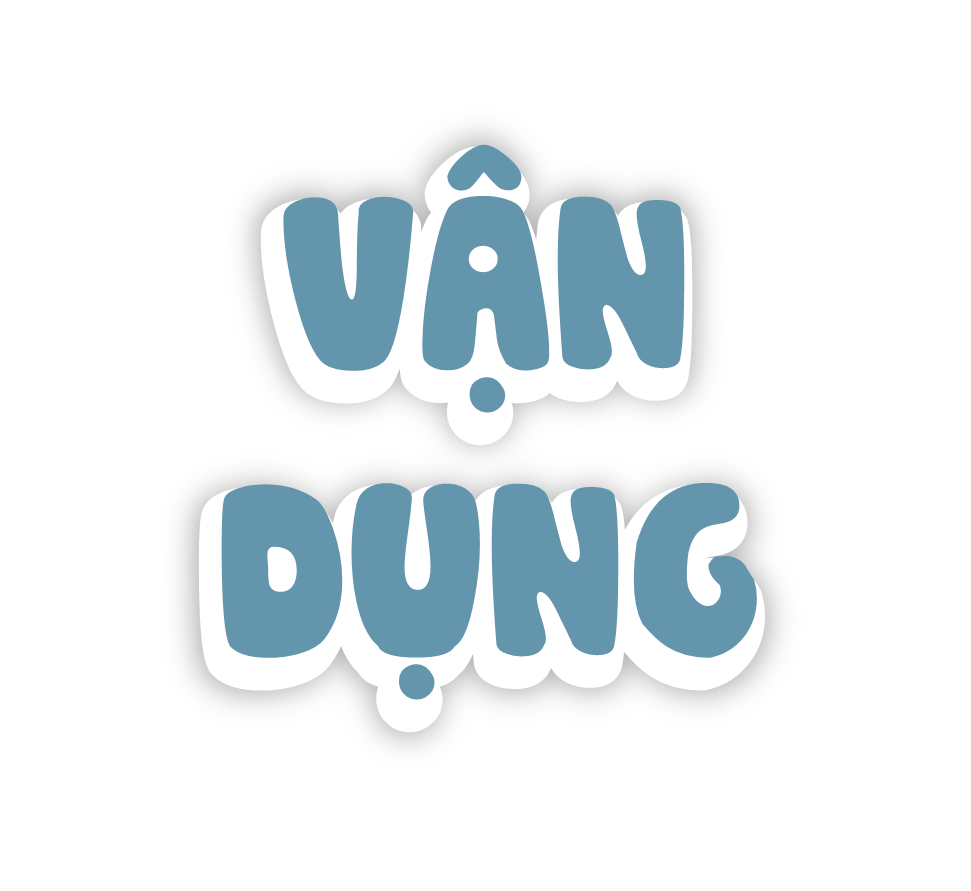 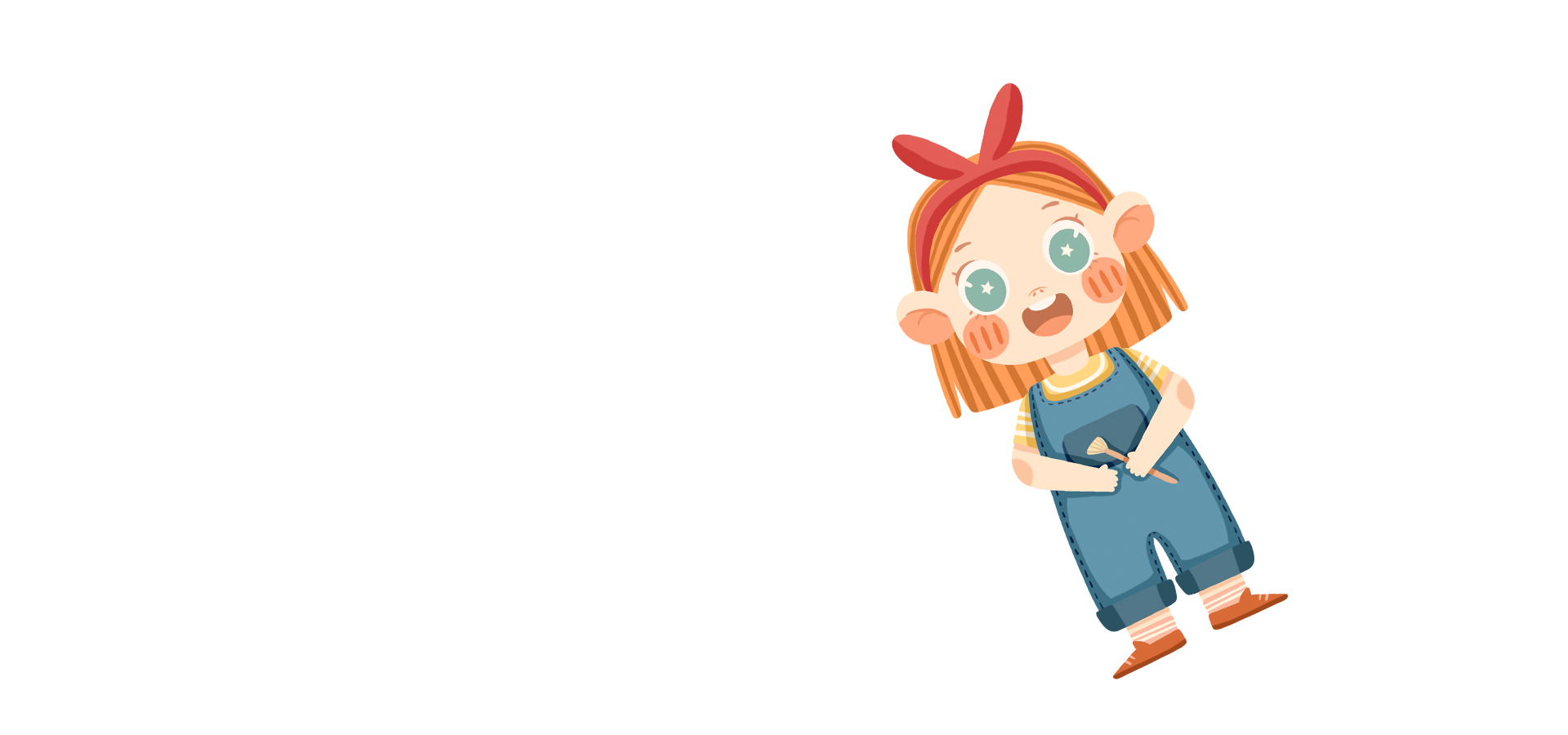 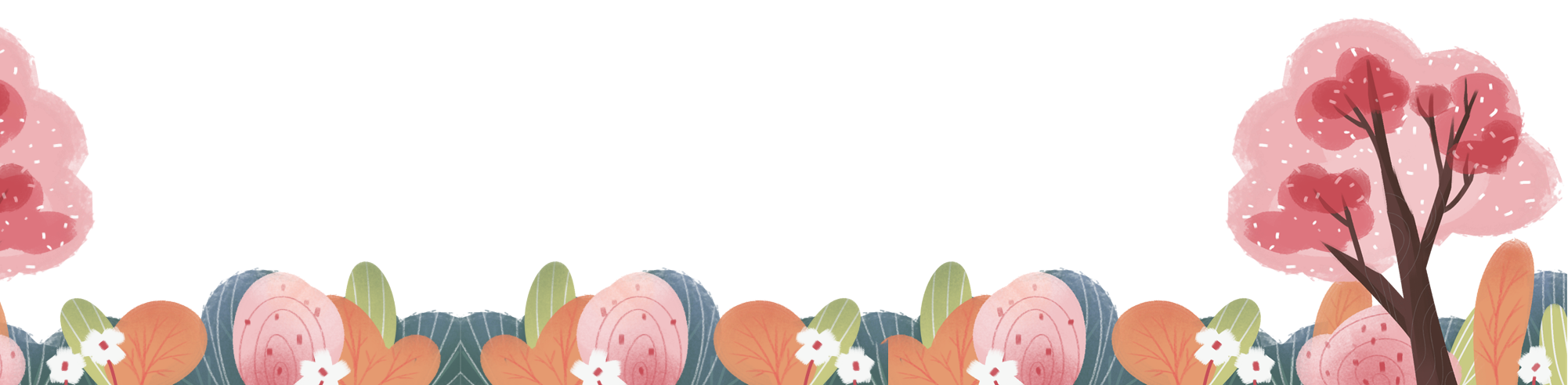 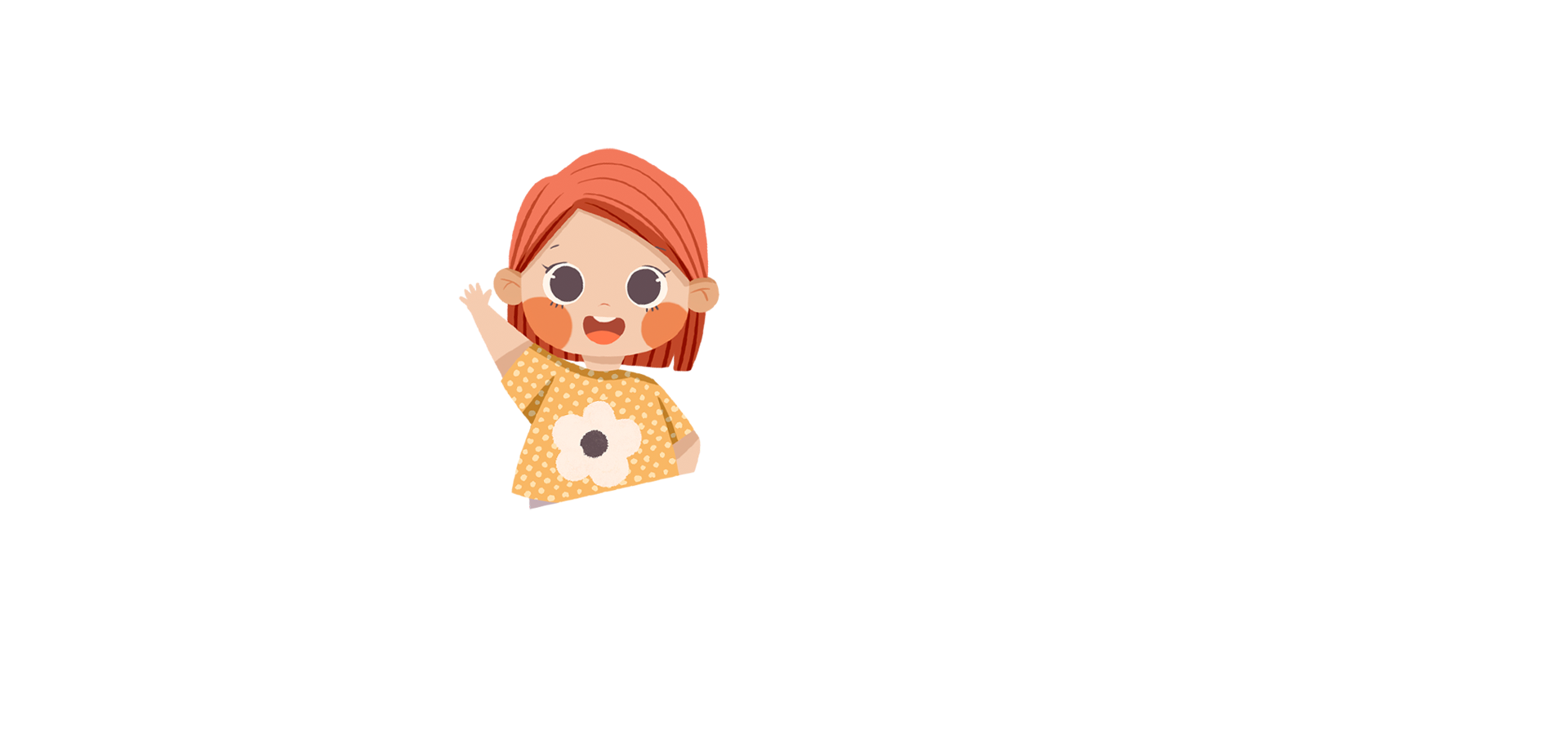 Số thích hợp viết vào chỗ chấm của 14 m 9 cm = … m là:
A. 14,09
C. 1,409
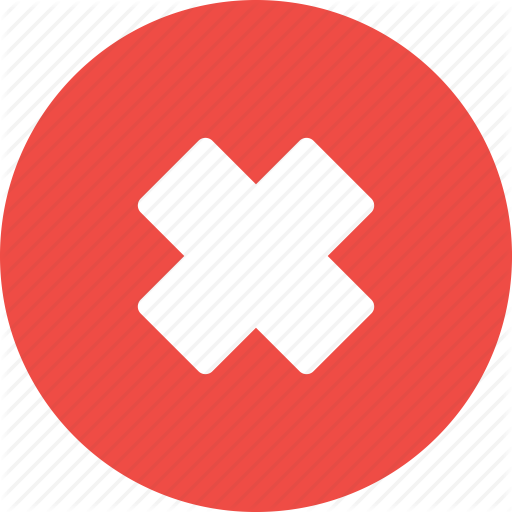 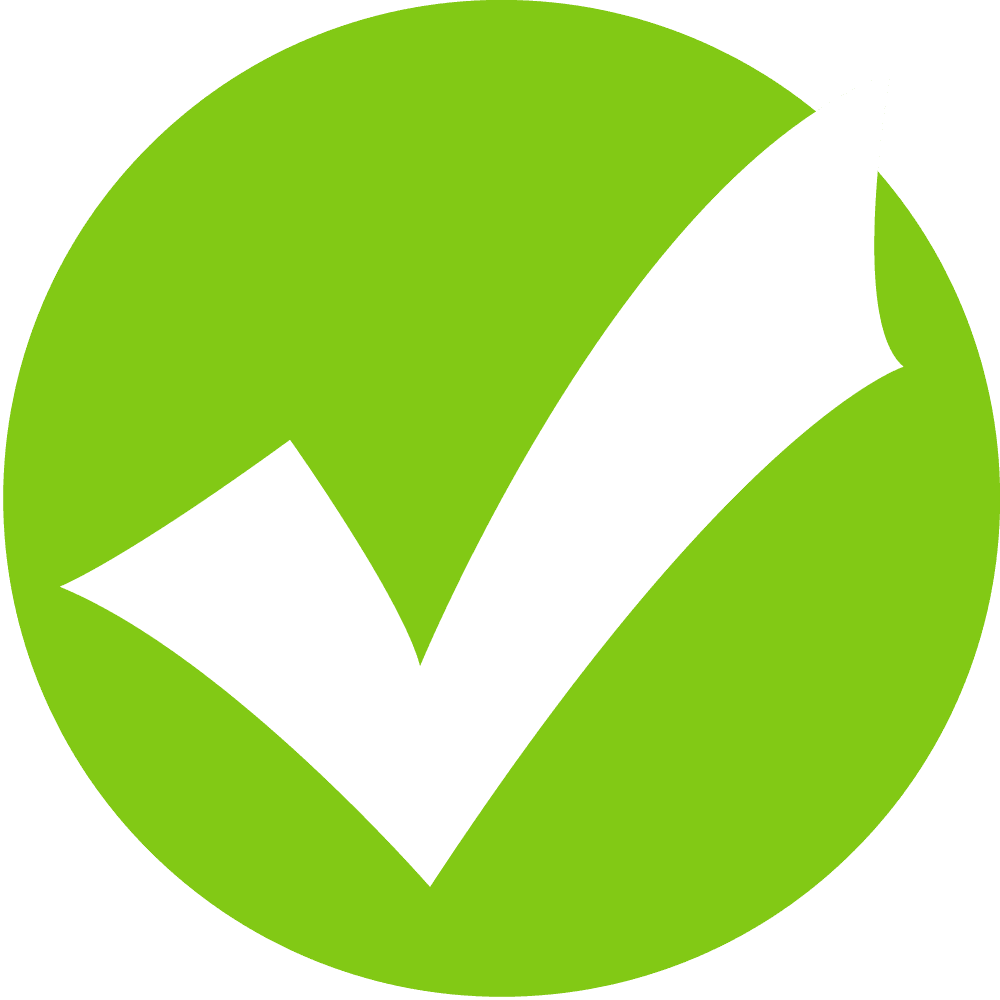 B. 1,49
D. 14,9
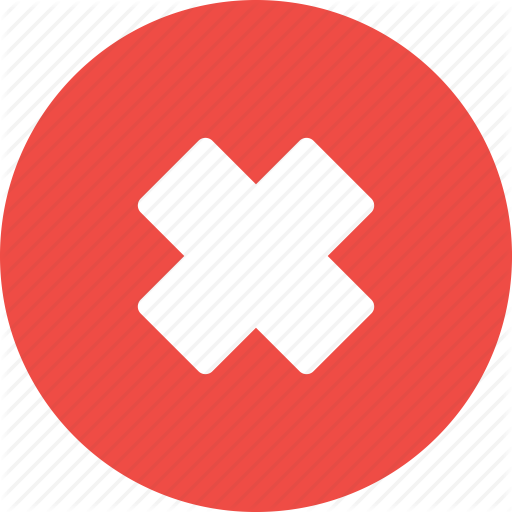 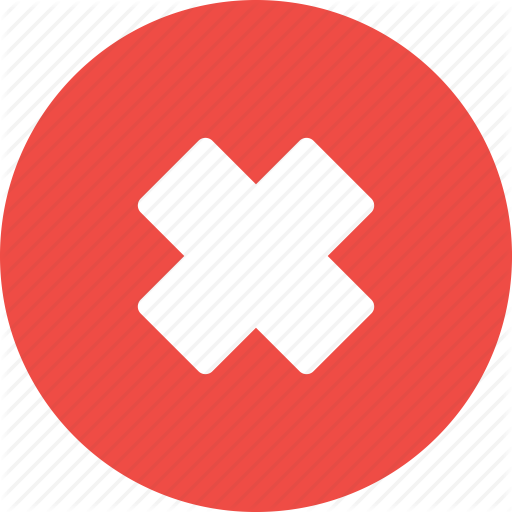 Số thích hợp viết vào chỗ chấm của 92 tạ 50 kg = … tạ là:
A. 92,05
C. 92,5
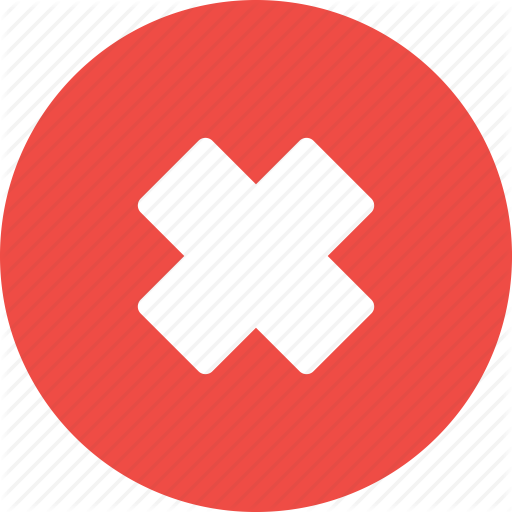 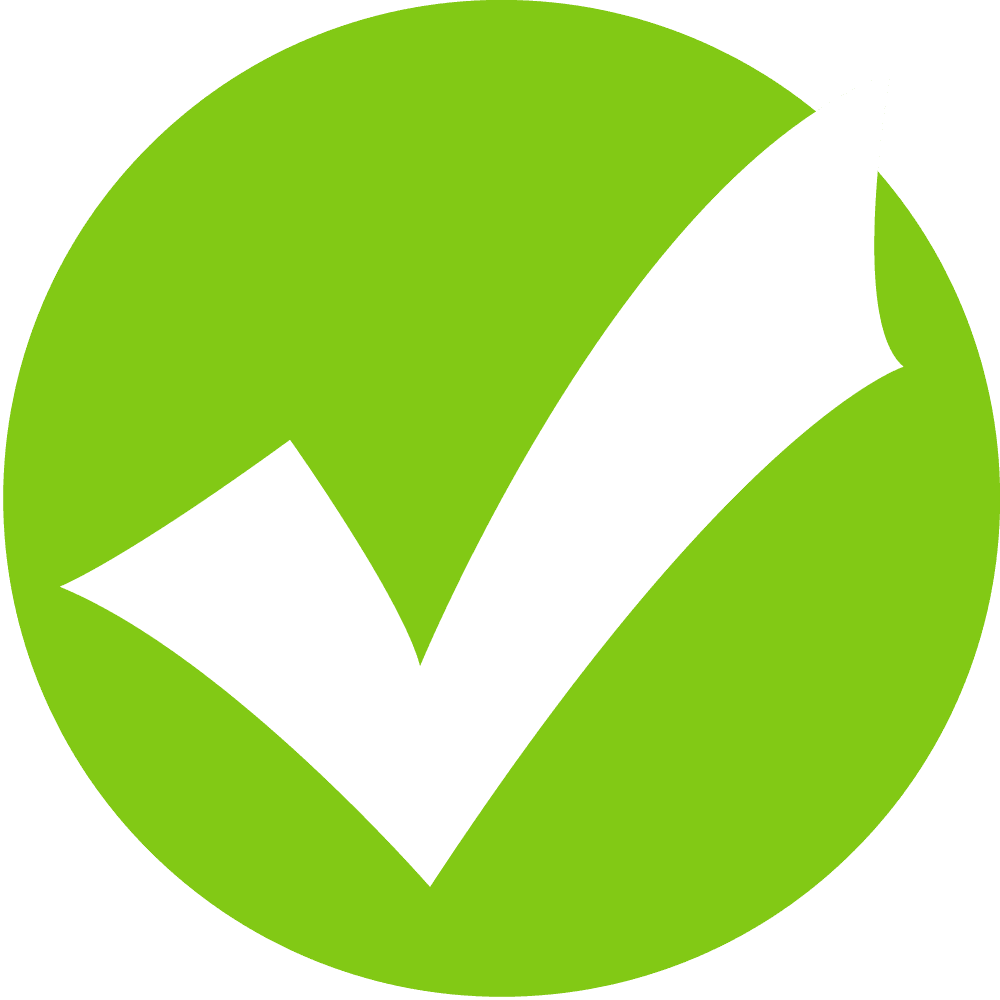 B. 925,0
D. 9,25
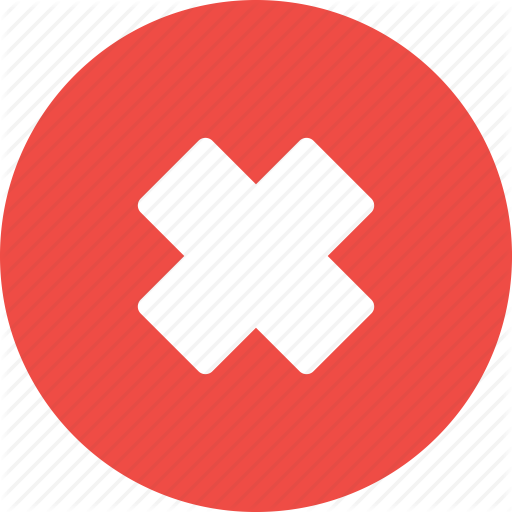 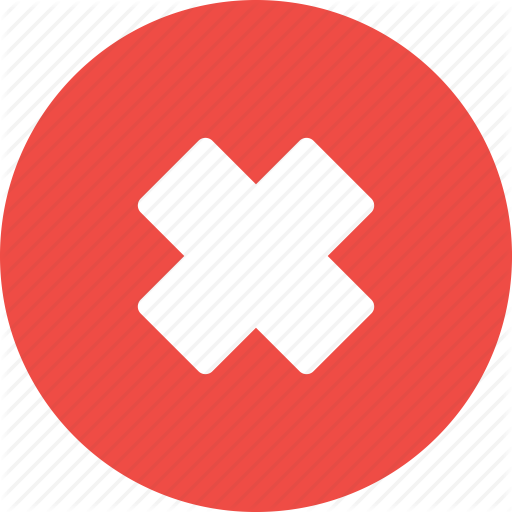 Số thích hợp viết vào chỗ chấm của 37 l 6 ml = ... l là:
A. 37,6
C. 37,006
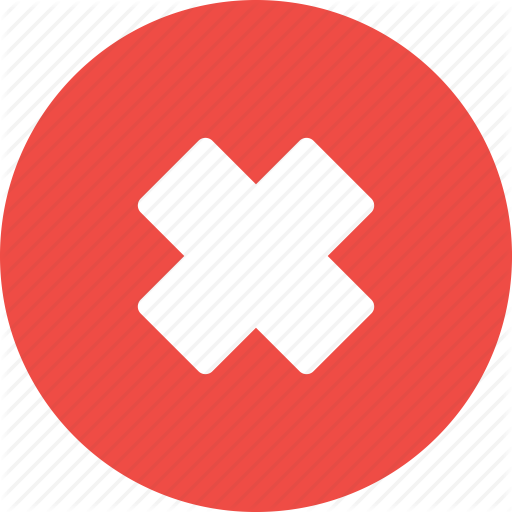 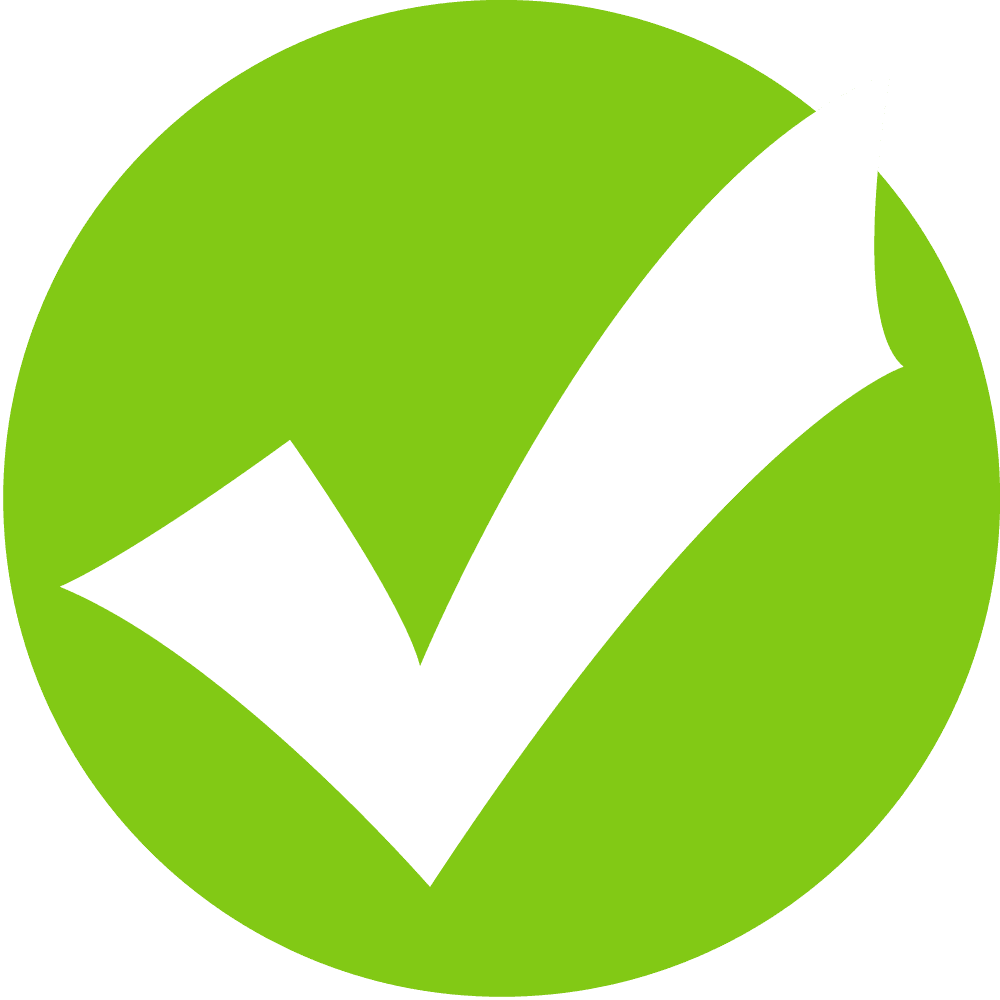 B. 37,06
D. 376
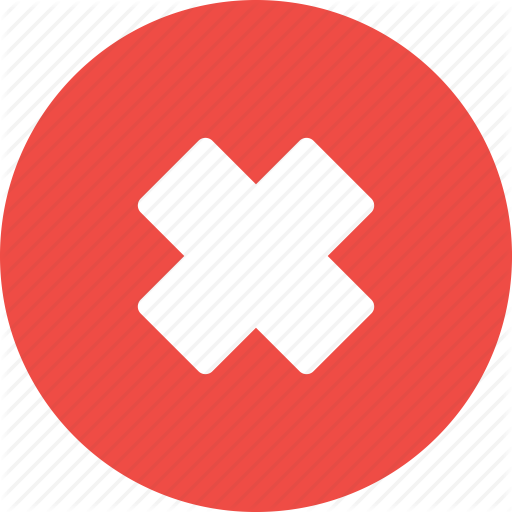 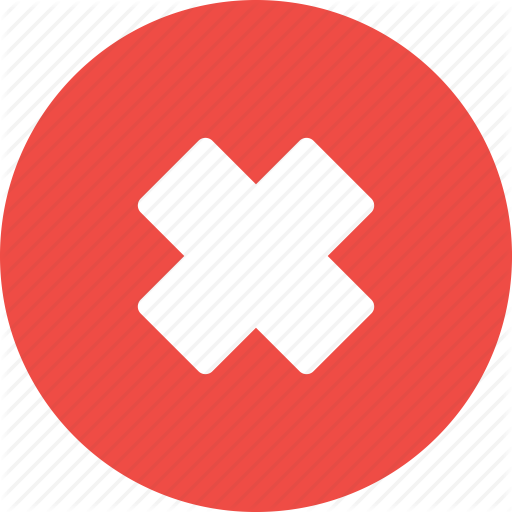 Chọn đáp án Sai?
C. 43 cm 5 mm = 43,5 cm
A. 34 dm 1 cm = 34,1 dm
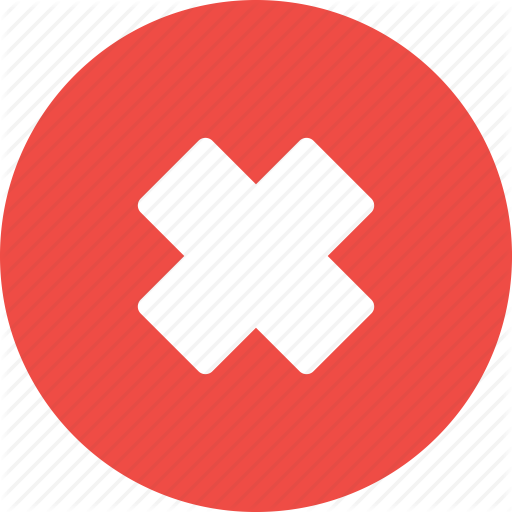 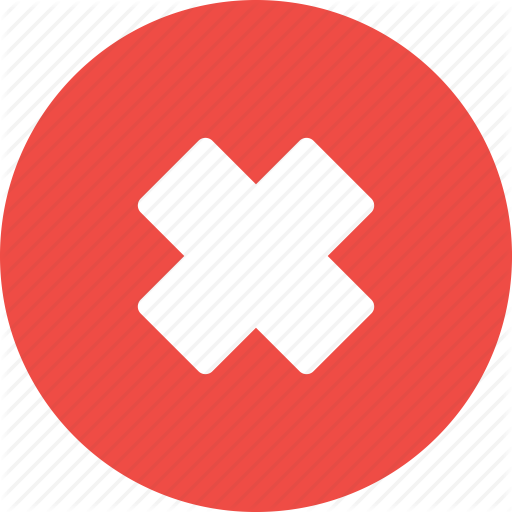 D. 435 cm = 43,5 dm
B. 34 dm 1 cm = 34,1 cm
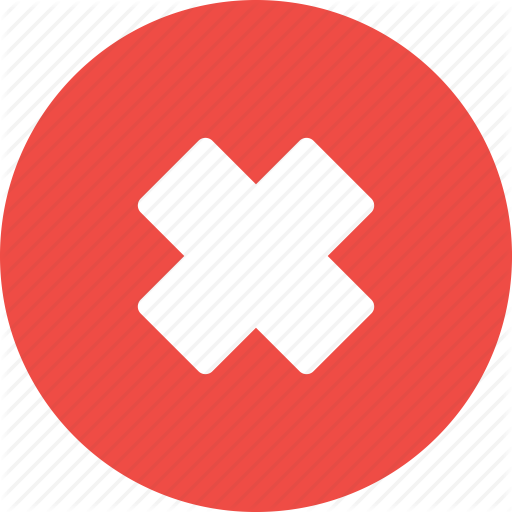 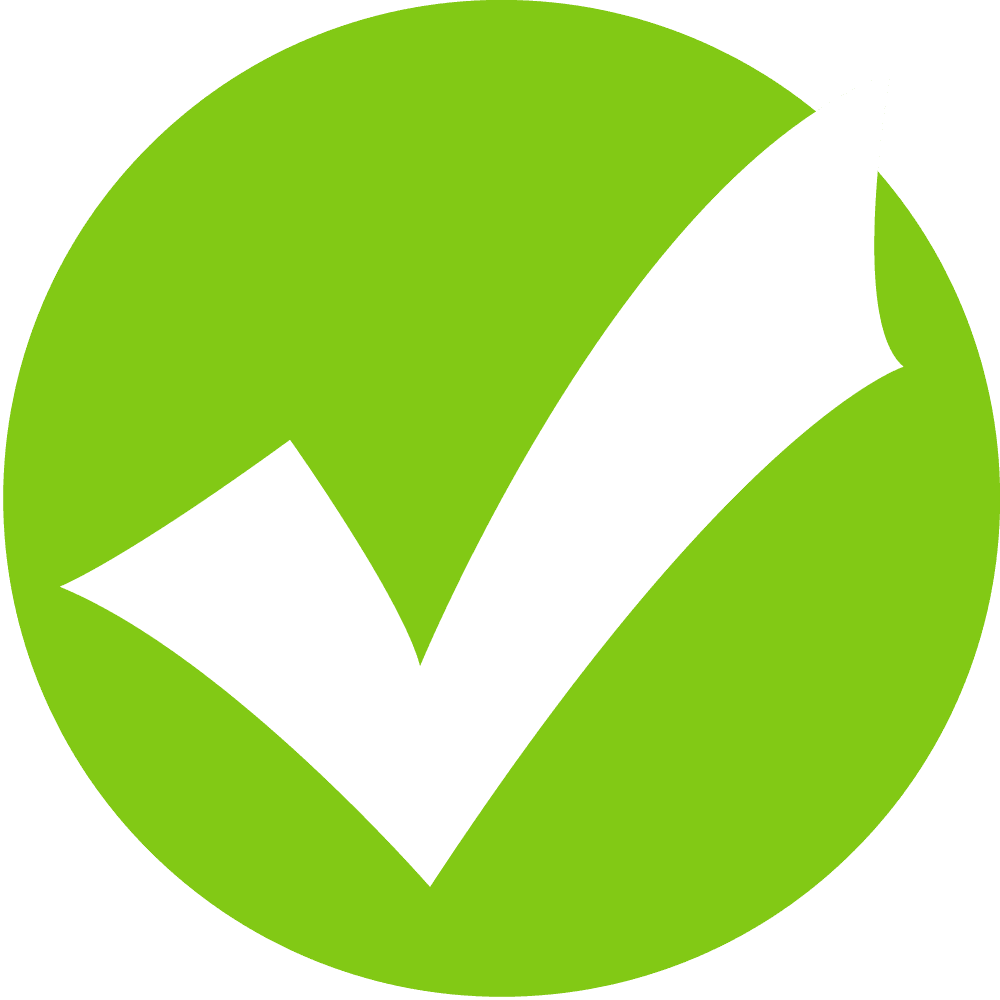 Số?
? ml > 0,898 l
C. 898
A. 896
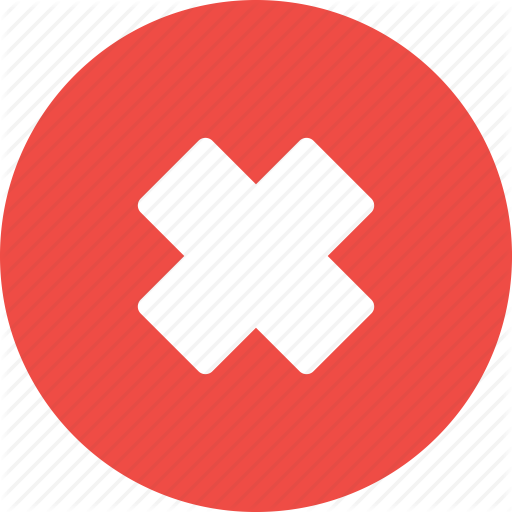 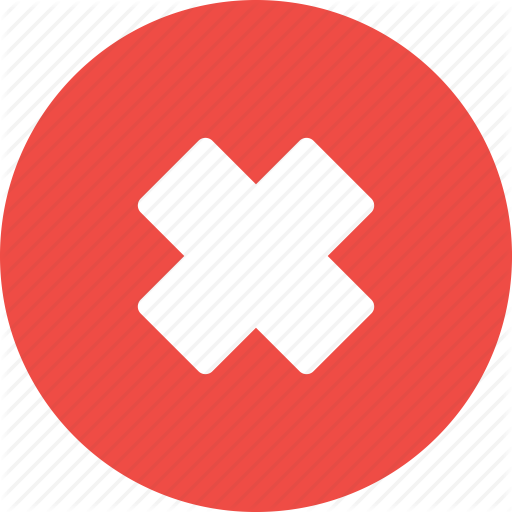 B. 897
D. 899
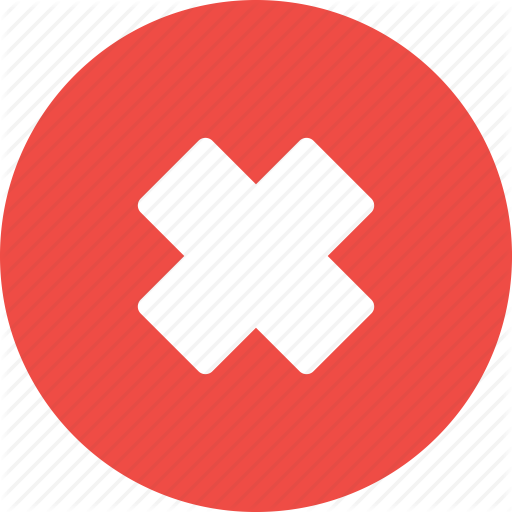 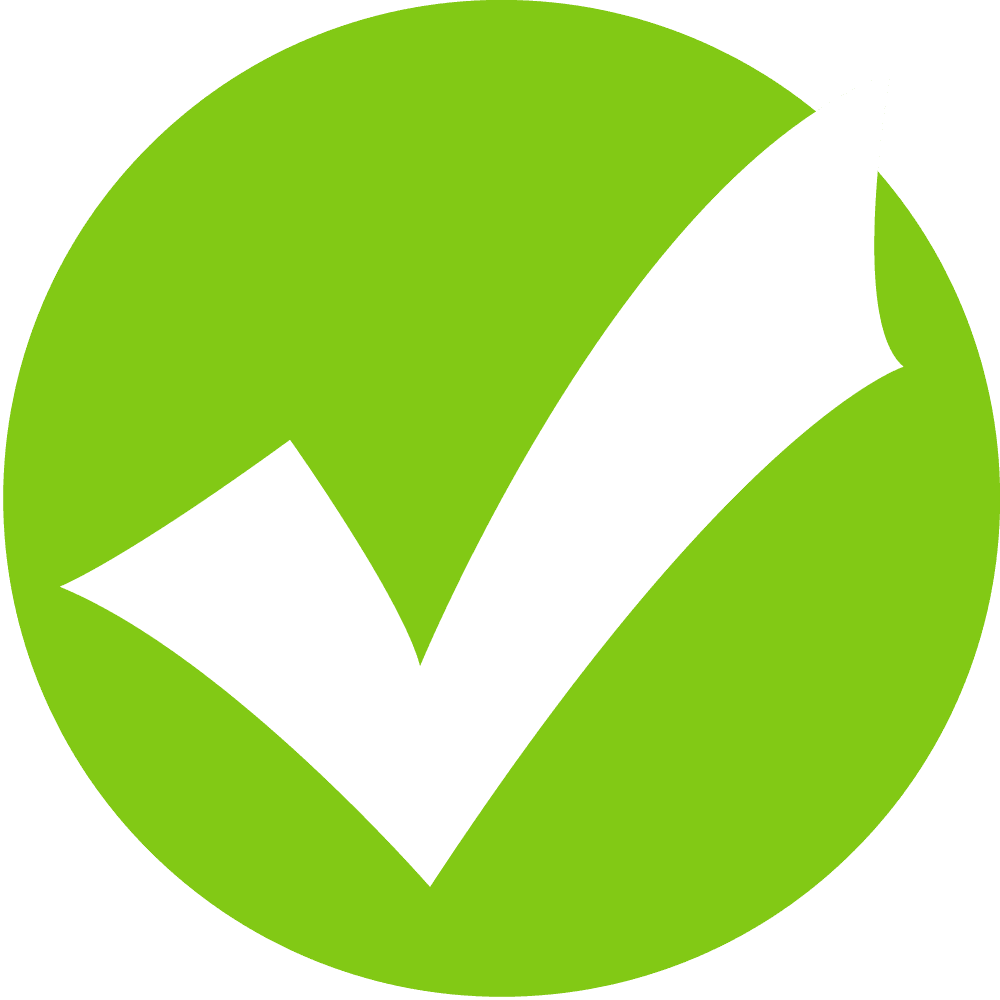 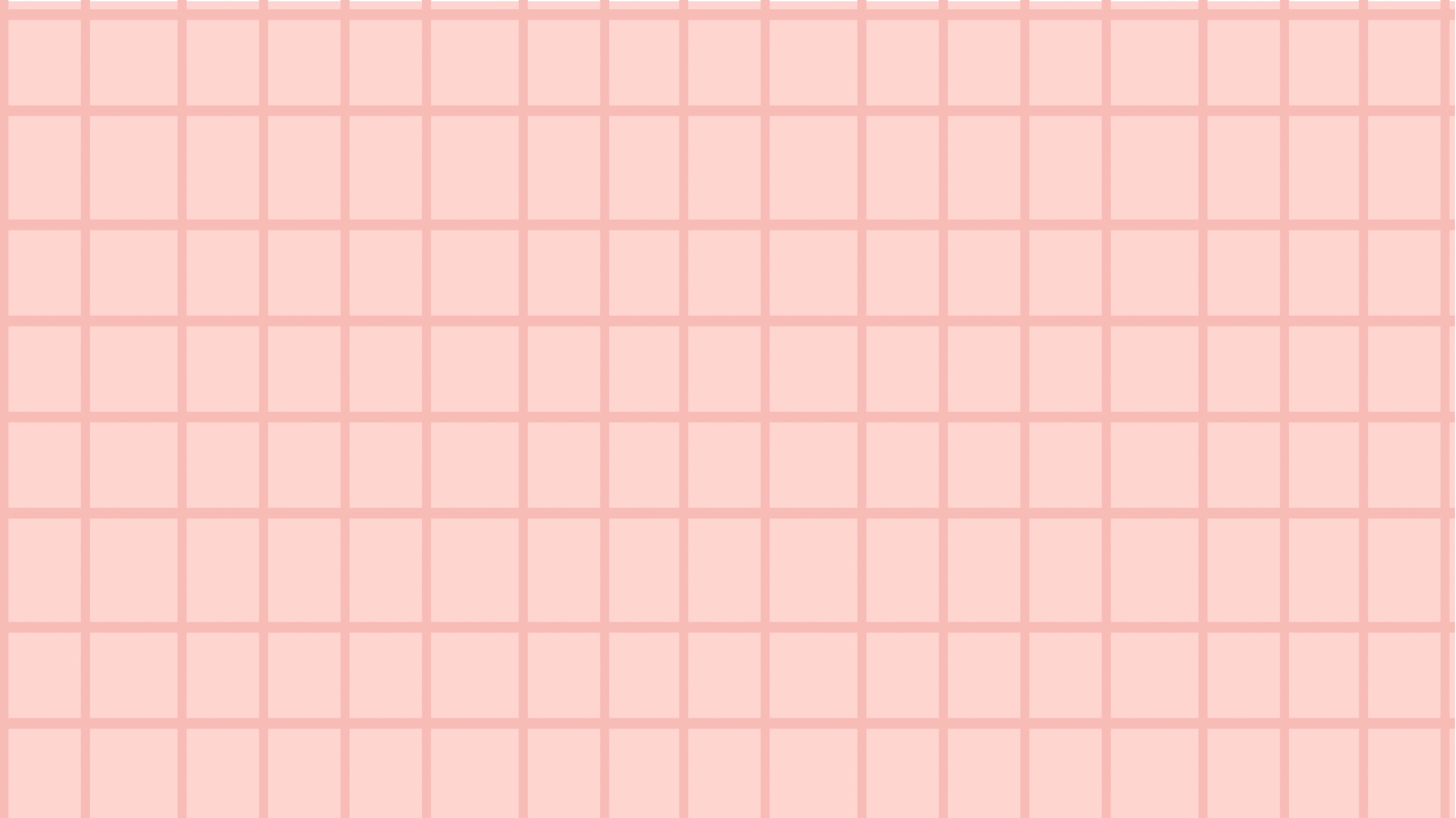 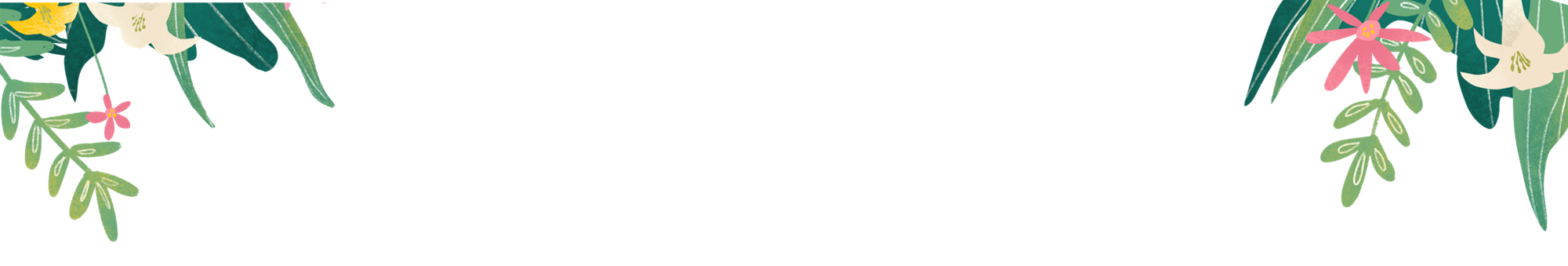 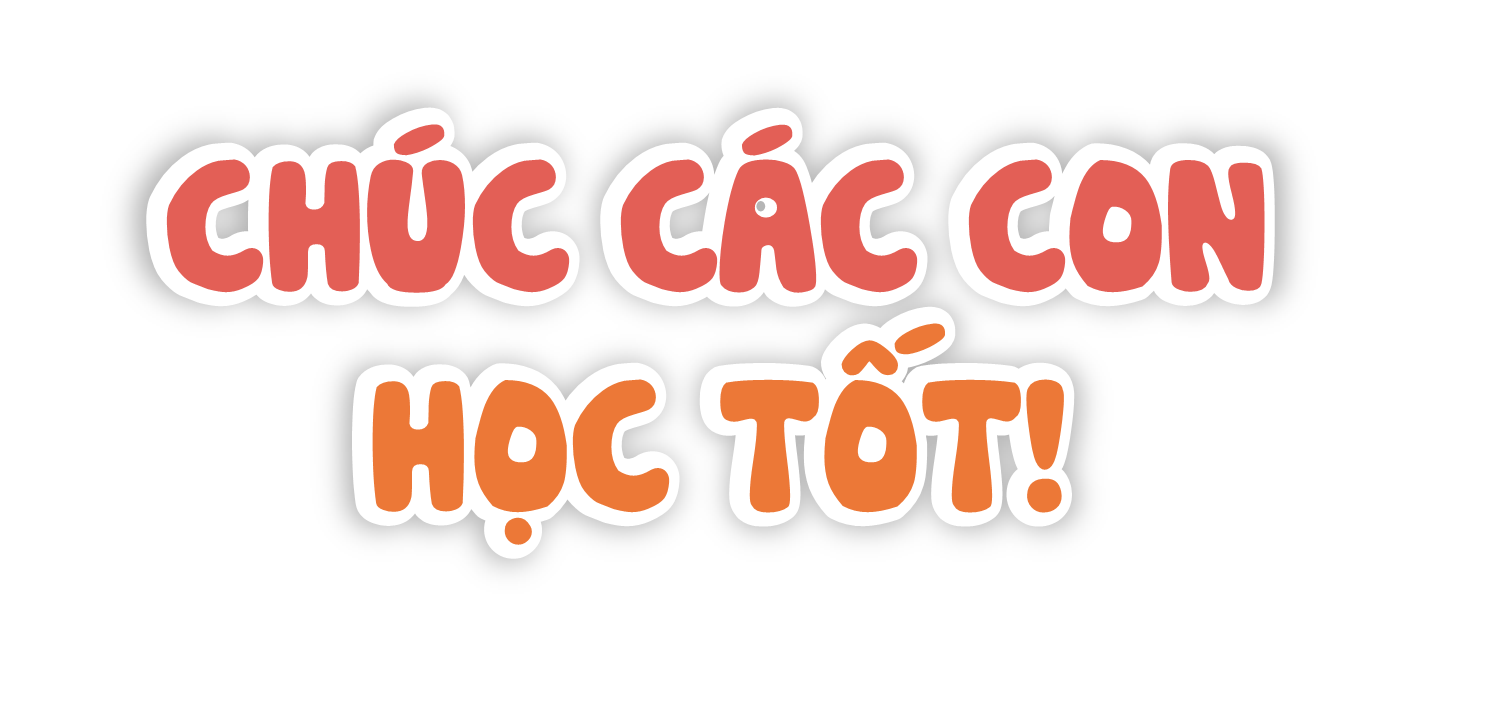 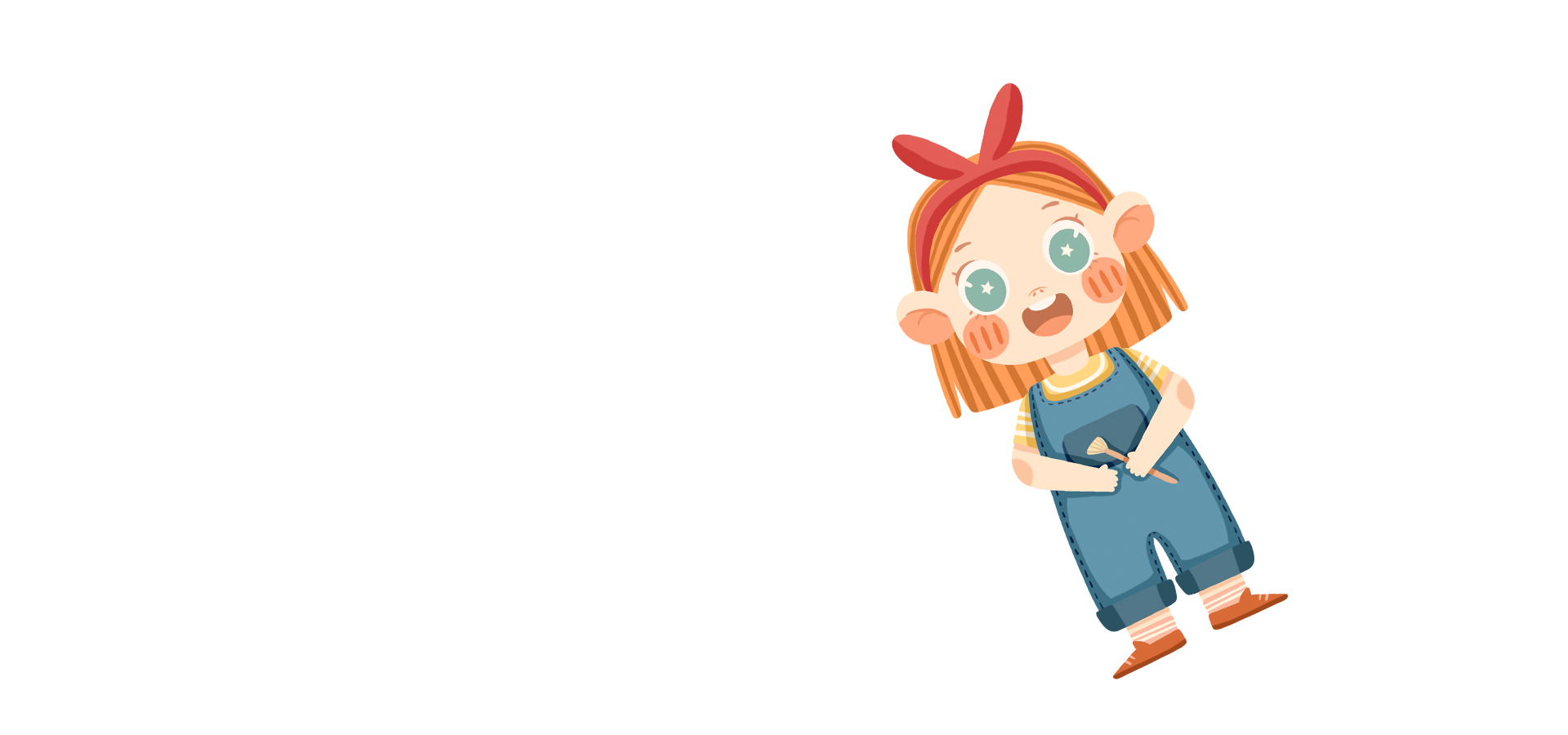 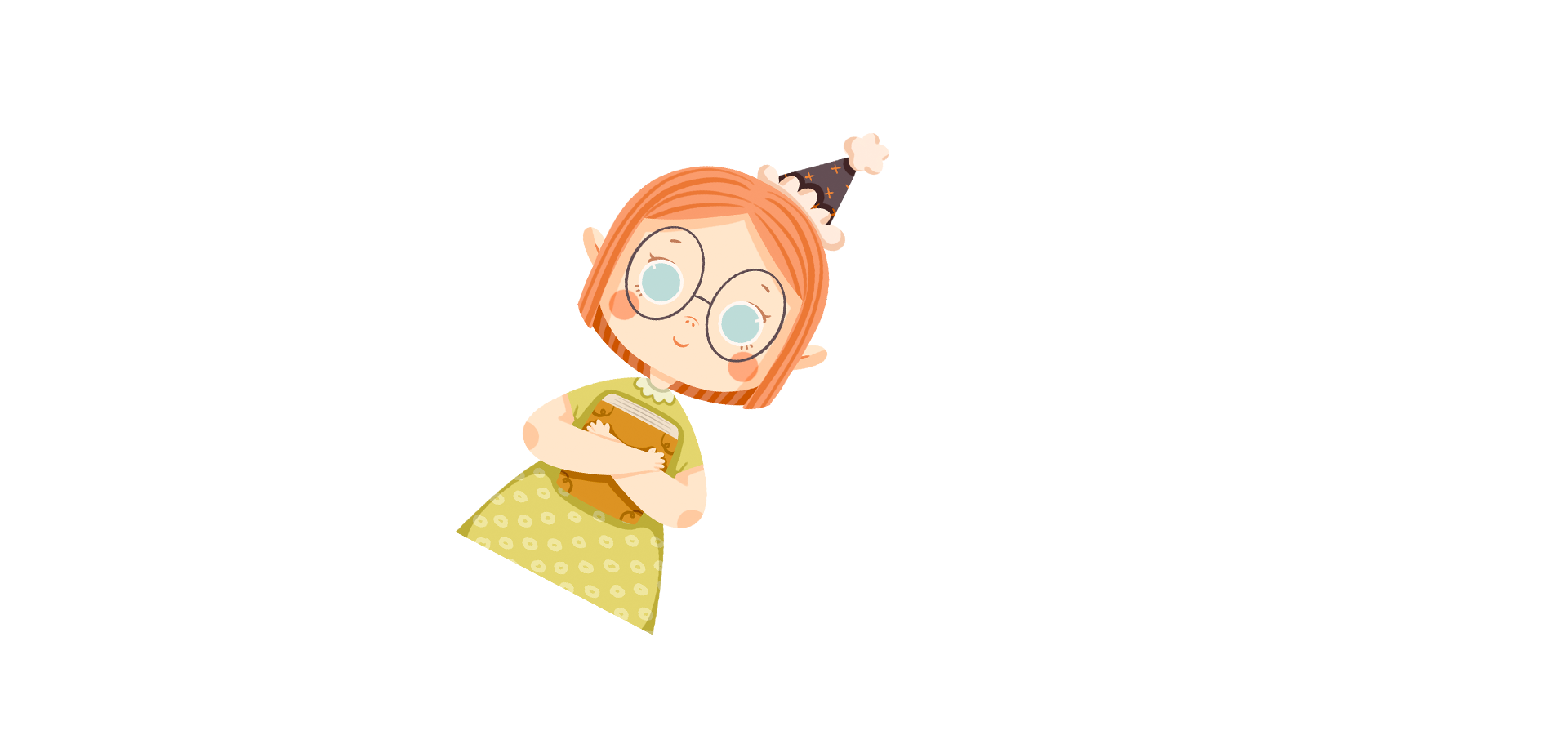 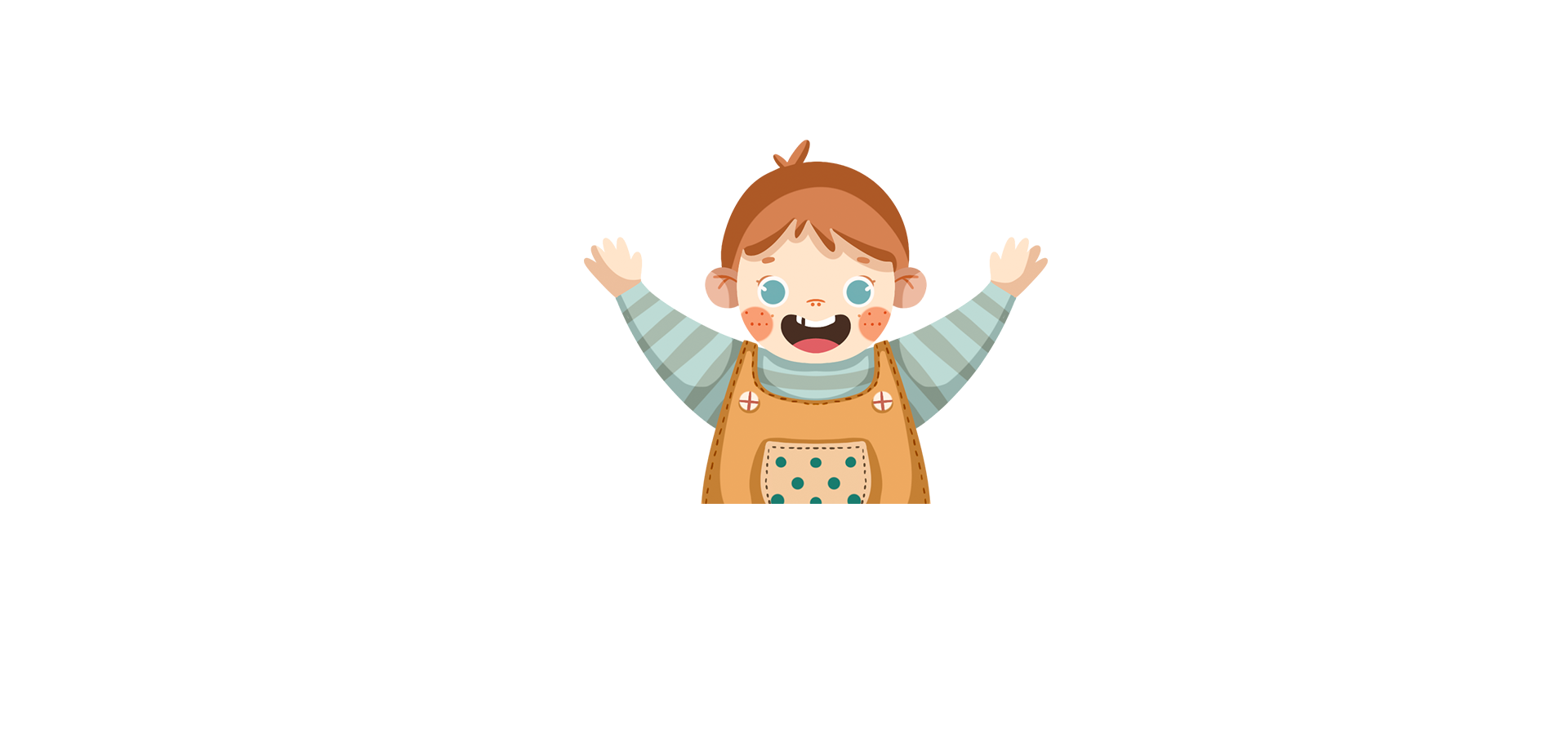 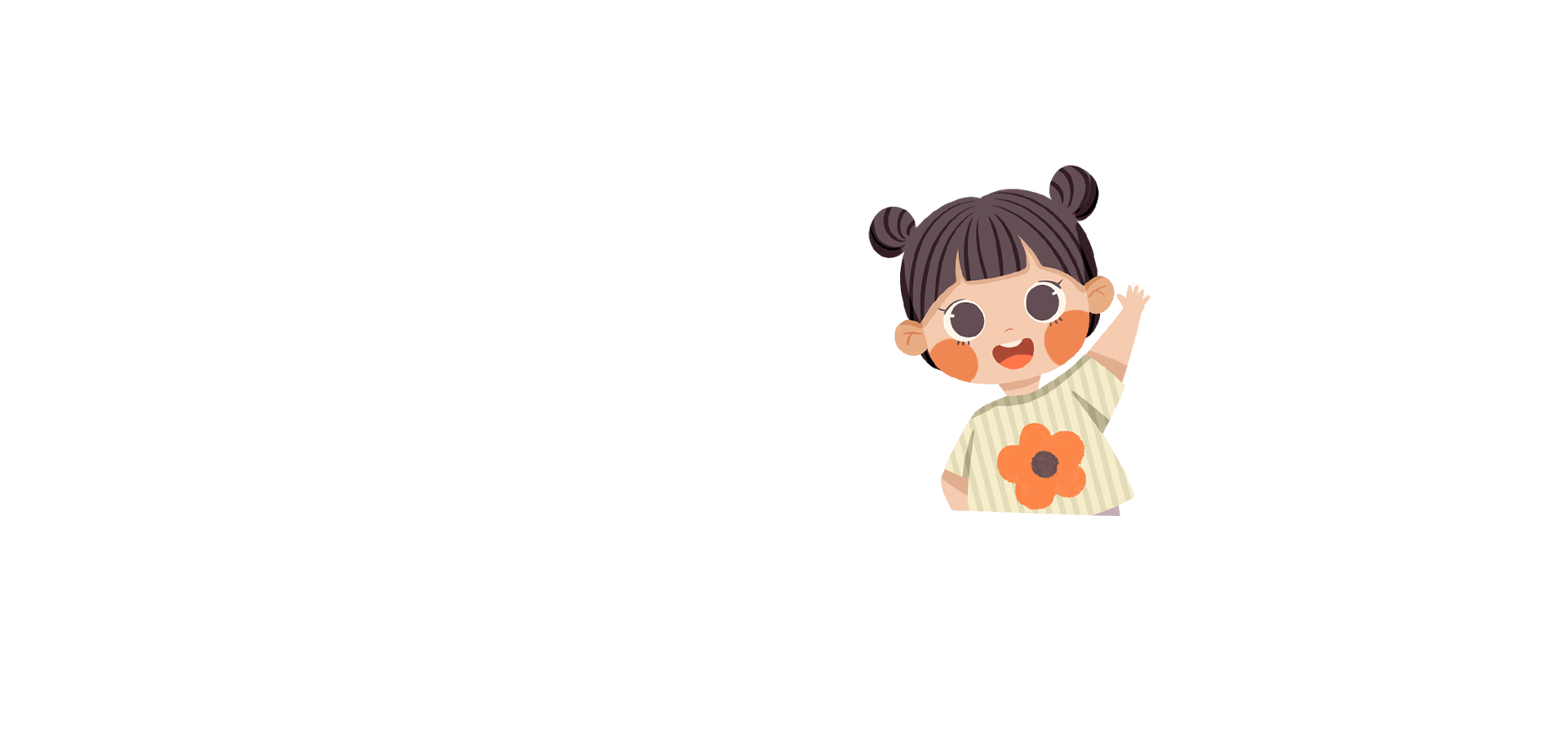 1
Tìm số thập phân thích hợp
8 m 7 dm =           m
      4 m 8 cm =             m
       5 cm 6 mm =            cm
b) 215 cm =           m
      76 mm =            cm
       9 mm =            cm
8,7
?
?
2,15
4,08
?
7,6
?
5,6
?
?
0,9
2,539m = … m … dm … cm … mm
7,306m= … m … dm … mm
[Speaker Notes: Chốt: Viết được số đo độ dài dưới dạng STP]
2
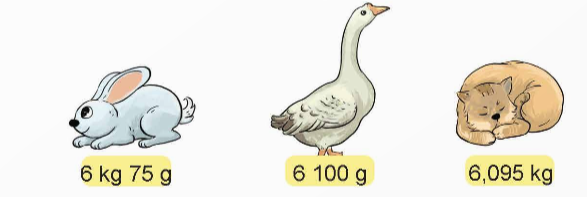 Các con vật có cân nặng như hình vẽ.
a) Tìm số thập phân thích hợp.
6 kg 75 g =              kg
6 100 g =            kg
6,075
6,1
?
?
b) Chọn câu trả lời đúng.
Con vật nào nặng nhất?
A. Thỏ                         B. Ngỗng                                   C. Mèo
[Speaker Notes: Chốt: Viết được số đo khối lượng dưới dạng STP]
3
a) Tìm số thập phân thích hợp.
6 l 260 ml =              l
5 l 75 ml =             l
3 452 ml =             l
750 ml =            l
6,26
?
3,452
?
0,75
?
?
5,075
b) Sắp xếp các số thập phần tìm được ở câu a theo thứ tự từ bé đến lớn.
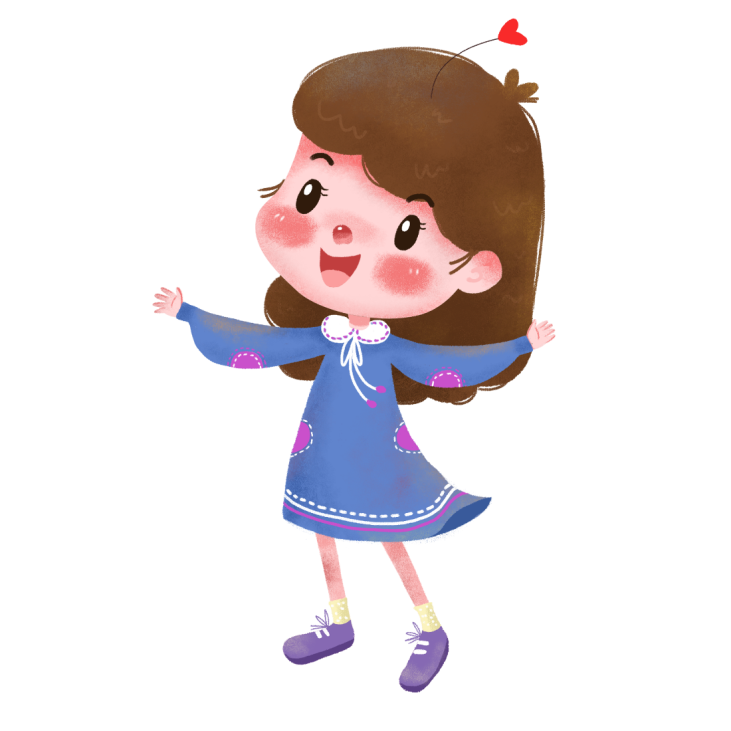 Thứ tự từ bé đến lớn là:
0,75 l; 3,452 l; 5,075 l; 6,26 l.
[Speaker Notes: Chốt: Viết được số đo thể tích dưới dạng STP]
4
Chọn câu trả lời đúng.
Có ba bức tranh tường
• Bức tranh về bảo vệ môi trường có diện tích là 5,3 m2
• Bức tranh về an toàn giao thông có diện tích là 5 m2 8 dm2;
• Bức tranh về phòng chống dịch Covid có diện tích là 5 m2 9 dm2
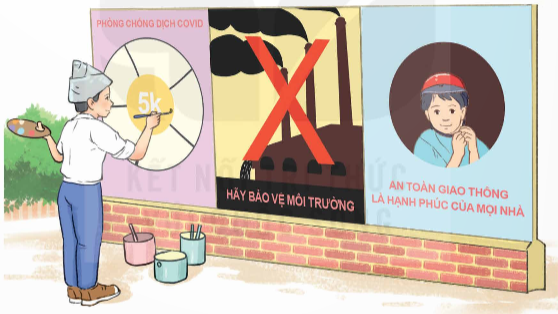 Bức tranh nào có diện tích bé nhất?
A. Bức tranh về bảo vệ môi trường
B. Bức tranh về an toàn giao thông
C. Bức tranh về phòng chống dịch Covid
[Speaker Notes: GV hỏi thêm:
+ Bức tranh nào có diện tích lớn nhất?” hoặc “Sắp xếp tên các bức tranh có số đo diện tích theo m2 theo thứ tự từ lớn đến bé”
=> Chốt: Viết được số đo độ dài, khối lượng, diện tích dưới dạng STP]
Ta có: 5 m2 8 dm2 = 5,08 m2
                                   5 m2 9 dm2 = 5,09 m2
A. Bức tranh về bảo vệ môi trường có diện tích là 5,3 m2
B. Bức tranh về an toàn giao thông có diện tích là 5,08 m2
C. Bức tranh về phòng chống dịch Covid có diện tích là 5,09 m2
Vậy bức tranh về bảo vệ môi trường có diện tích bé nhất.
                                                         Chọn B
[Speaker Notes: Hãy xếp các bức tranh trên có diện tích theo thứ tự từ lớn đến bé.  (Thứ tự là: 5,3 m2; 5,09 m2; 5,08 m2)]